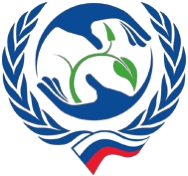 Союз Реабилитологов России






Обследование пациента в медицинской
реабилитации. Реабилитационный диагноз.



Международная классификация функционирования в реабилитации
Особенность специальности физическая и
реабилитационная медицина



• Схоластический подход – ориентация на функциональный подход,
• Использование функционального диагноза,
• Использование реабилитационного диагноза,
• Умение диагностировать не только нарушение функций в области заболевания пациента, но и вне основной патологии (неврологический, ортопедический осмотр, оценка толерантности, урологическая диагностика, соматическая оценка и др.),
• Умение работать с оценкой поведения и двигательных паттернов (по МКФ - активность и участие) – чем больше двигательных паттернов знает специалист, тем качественнее будет реабилитационный диагноз.
Две главных характеристики
реабилитации
Улучшение
функционирования и
увеличение независимости
Наличие цели реабилитации.
Достижение поставленной
цели к концу реабилитации.
Функционирование
описывается с помощью МКФ
Цель создается мультидисциплинарно
на основе МКФ
Зачем МКФ для специалиста по
реабилитации:

• Делает прозрачным процесс реабилитации – с помощью МКФ можно объяснить,
что происходит с пациентом в реабилитации,
• МКФ сильно упрощает процесс работы с пациентом – что видим то и описываем,
то и оцениваем,
• МКФ общепризнанная и рекомендованная ВОЗ классификация функций,
деятельности и среды окружения – имеет самый высокий статус,
• МКФ вводится в рамках порядка по реабилитации и будет обязательна для всех
пациентов реабилитации,
• МКФ повышает эффективность и качество реабилитации, так как специалист выявляет и описывает больше актуальных проблем в реабилитации, которые упускаются из внимания врача без использования МКФ,
• МКФ – язык для общения специалистов по реабилитации (логопед, эрготерапевт, психолог, физический терапевт, врач), которые имеют разное базовое образование и разную профессиональную терминологию,
• МКФ позволяет обеспечить преемственность в реабилитации.
МКФ – многогранный инструмент для работы
d445.2







Код МКФ
Сила мышц одной стороны тела








Категории МКФ (домен) –
проблема пациента (смысл МКФ)
Пример:
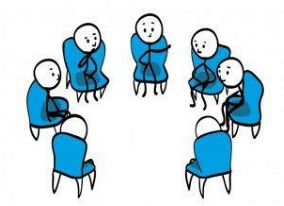 •  инструмент оценки качества
реабилитации,
•  статистический инструмент для
сбора и накопления информации
•  инструмент социальной политики,
•  преемственность между центрами
клинический инструмент
•  Инструмент структурирования
диагностики,
•  для оценки потребностей в
реабилитации
•  для постановки цели реабилитации
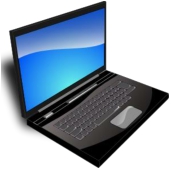 инструмент обучения для обучающих курсов для реабилитологов
Если МКФ использовать только для
кодирования и не понимать смысл
доменов – то это быстро приведет к
«выгоранию» специалиста



Использование наборов доменов МКФ
может привести к трудностям в
использовании мультидисциплинарного
принципа работы
Трудности в изучении МКФ в России


• Изменение парадигмы: переход от биомедицинской модели к
биопсихосоциальной модели,
• Принятие понимания наличия деятельности (активности и участия) у
пациента
• Необходимость изучения среды окружения и персональных факторов.
• Переход от работы в одиночку к работе в команде.
• Переход к проблемно-ориентированному подходу.
• Необходимость четко понимать свои компетенции и компетенции
коллег – умение разделить компетенции между специалистами.
• Нет навыка разделения ответственности за пациента с другими.
• Необходимость создать навыки практического использования МКФ «у
постели больного».
Смысл МКФ
1. Разделение здоровья на
-  функции (механизмы работы),
-  структуры (детали из которых состоит организм),
-  активность и участие (деятельность – решение жизненных задач),
-  факторы окружающей среды (окружение, в котором происходит
деятельность),
-  персональные факторы (индивидуальные особенности пациента).
2. МКФ описывает здоровье, как процесс.
3. МКФ позволяет оценивать (ранжировать нарушения и ограничения),
4. МКФ дает полную и всестороннюю оценку здоровья,
5. МКФ может служить «матрицей» для структурирования диагностики в реабилитации – по ней можно проверить, насколько хорошо специалист понимает диагностику в реабилитации.
и не оцениваются
Классификация окружающей среды связанной с человеком
Можно разделить их по
системам и органам
Функциональная классификация – типы нарушений
функций
Анатомическая
классификация
Автомобиль с позиции МКФ
Структуры:
-   Мотор,
-   Колеса, -   Кузов,
-   Салон, -   Руль,
-  Фары,
-   Стекло и
стеклоподъёмник,
-   Стеклоомыватель, -   Печка и др.


Персональные
факторы:
-   Цвет кузова, -   Цвет салона,
-   Бензин, который
можно заправлять, -   Номер
автомобиля,
-   Водитель,
-   Ключи и др.
Функции:
-   Скорость вращения колес
до 160 км/час,
-   Радиус поворота колес
5.24
-   Вместимость салона 4
пассажира + водитель -   Освещение дороги,
-   Работа омывателя 4
режима,
-   Автоматический стеклоподьемник 2 режима,
-   Подогреватель сидений до
40 и др.

Активность и участие (деятельность): -   Ездит на машине по
асфальтированной дороге,
-   Перевозит от 1 до 4 пассажиров, -   Ездит в дождь,
-   Ездит ночью, -   Ездит зимой,
-   Участвует в гонках,
-   Работает такси, -   и др.
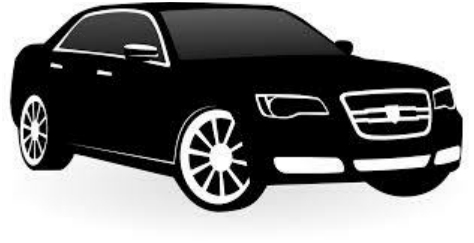 Факторы среды: -   Дорога с ямами,
-  ПДД,
-   Сотрудник ГАИ, -   Знаки на дороге,
-   Другие участники движения, -   Снег и лед,
-  Дождь -   и др.
Человек с позиции МКФ
Структуры:
-   Сердце, -   Ноги,
-   Кожа,
-  Мышцы, -   Мозг,
-   Глаза, -   Веки,
-   Слёзные железы, -   Печень и др.
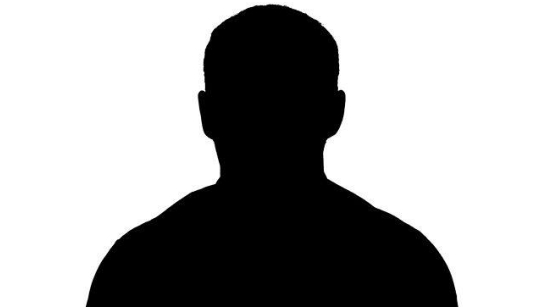 Функции:
-  Сила мышц,
-   Подвижность суставов
-   Физическая толератность -   Зрение,
-   Мигательный рефлекс, -   Образвание слезной
жидкости,
-   Терморегуляция и др.
Персональные
факторы:
-   Размеры тела, -   Расса,
-   Привычки в еде, -   Имя и фамилия,
-   Родственники,
-   Язык общения и
др.
Факторы среды: -   Дорога,
-   Установки и убеждения людей, -   Административные службы,
-   Указатели,
-   Другие люди, -   Снег и лед,
-  Дождь -   и др.
Активность и участие (деятельность): -   Ходьба по ровной поверхности,
-   Перенос предметов, -   Ходьба по улице,
-   Ходьба ночью,
-   Ходьба по снегу, -   Бег,
-   Работа, -   и др.
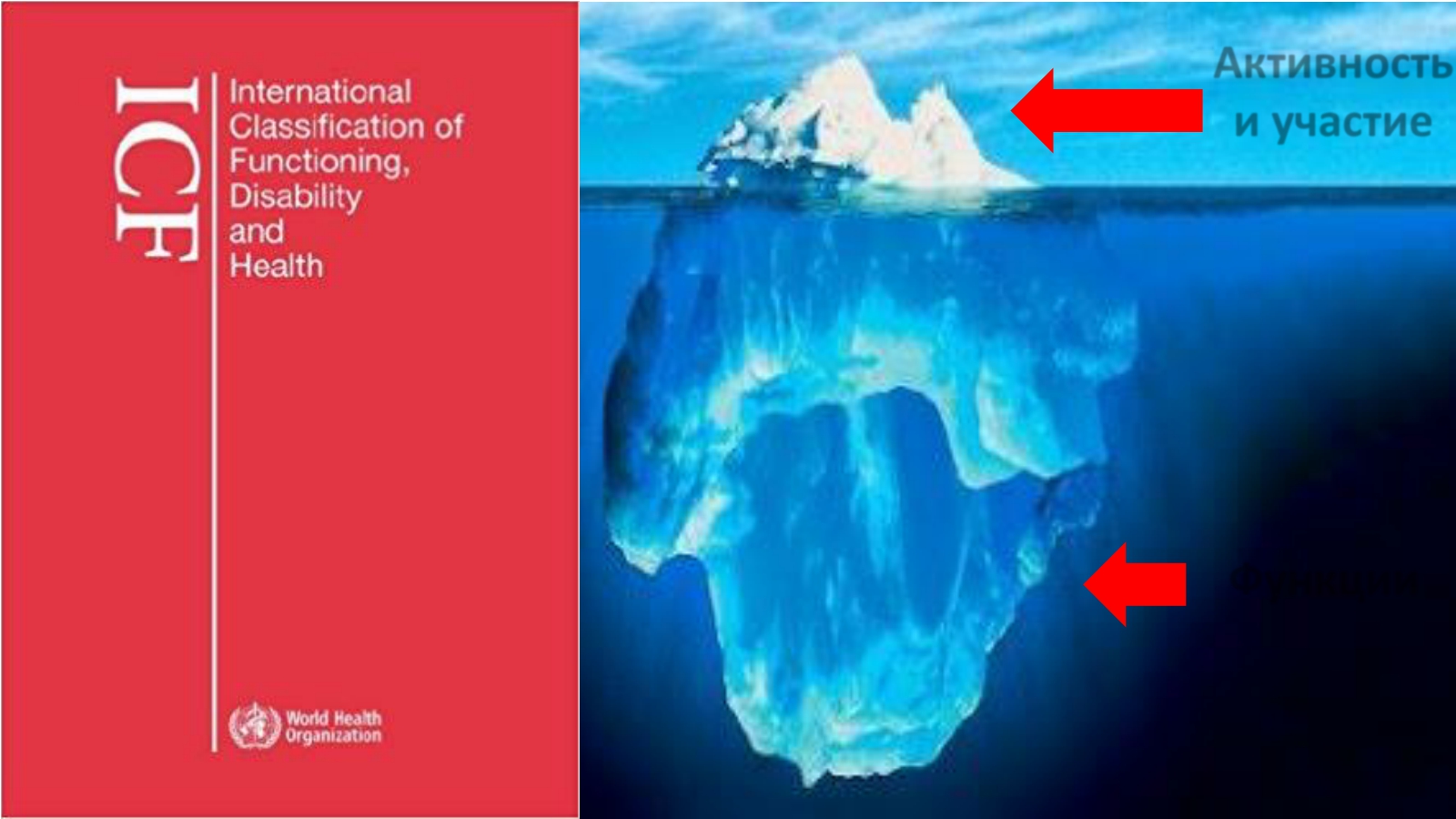 Активность
и участие


























Функции
Одноуровневая Международная классификация функционирования,
ограничений жизнедеятельности и здоровья - МКФ







































pf Персональные факторы
Путаница между категориями
активности и участие - функции
Важно!
Правильно!
Функции
• Функция стереотипа походки,
• Сила, Тонус, подвижность суставов, стабильность суставов, чувствительность, восприятие, координация, праксис и т.д.
• Опорная функция руки и ноги,
• Координация движений,
• Психомоторная функция
Активность и участие
• Ходьба (в том числе на короткие и длинные расстояния, и по разным поверхностям),
• Точные движения кистью (подбирание, захват, манипулирование, отпускание),
• Использование кисти и руки (притягивание, отталкивание, вытягивание, вращение, бросание и хватание).
• Перенос кистями,
• Опускание объектов.
В МКФ вы не найдете: мелкой моторики, функции руки, функции ходьбы.
Степень детализации в МКФ













































В МКФ нет детальной оценки функционального статуса.
Что дает МКФ при работе с функциями?
Задайте себе вопрос. Насколько хорошо я
знаю типичные проблемы в реабилитации
связанные с нарушением функций?
• Что такое Неглект?

• Что такое психомоторные функции (психомоторный контроль, качество психомоторной функции)?

• Что такое гнозис (восприятие)?

• Что такое праксис (планирование
дввижений)?
• Речевая разборчивость и чем она отличается от афазии, снижения слуха и нарушение слухового гнозиса?

• Чем отличается обоняние от
восприятия запахов – как это связано с
использованием обоняния в жизни?

• Что такое постуральный контроль?

• Глобальная психосоциальная функция?

• Что такое интеллектуальные функции?

• Назовите 20 (67) функций, которые
относятся к когнитивным функциям.
• Чем отличается тактильная, вибрационная и проприоцептивная функции?
Что трудного в изучении активности и
участия?
d1 Раздел 1 Обучение и применение знаний


Целенаправленное использование органов чувств
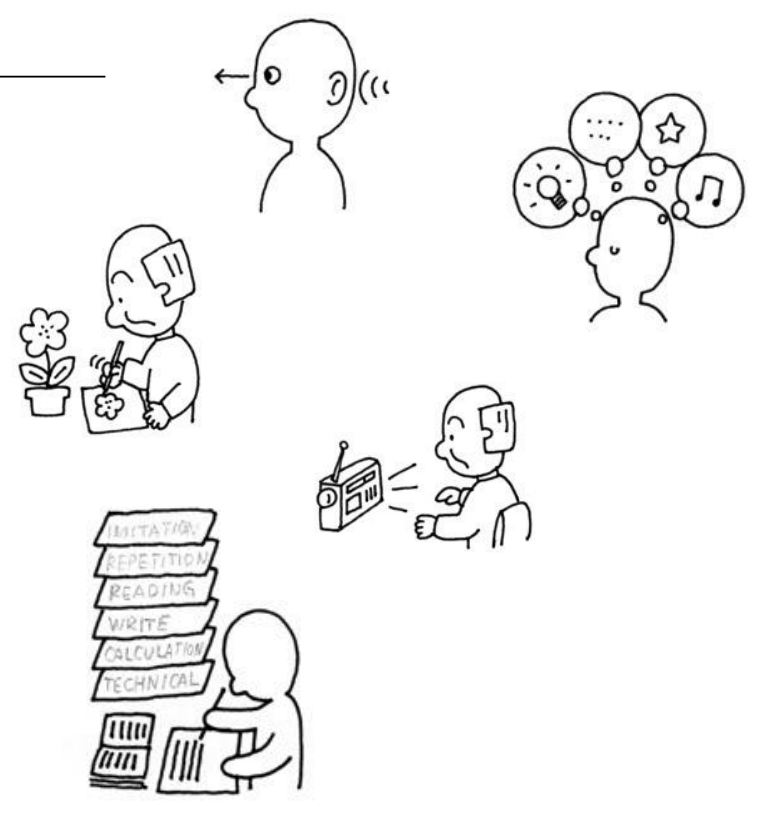 d110	Использование зрения
d115	Использование слуха
d120
Целенаправленное использование других ощущений

Базисные навыки при обучении
d130	Копирование
d135	Повторение
d140	Усвоение навыков чтения
d145	Усвоение навыков письма
d150	Усвоение навыков счета
d155
Приобретение практических навыков

Применение знаний
d160	Концентрация внимания
d163	Мышление
d166	Чтение
d170	Письмо
d172	Вычисление
d175	Решение проблем
d1750	Решение простых проблем
d1751
d177
Решение сложных проблем Принятие решений
www.icfillustration.com
www.who.int/classifications/icf
d2  Раздел 2 Общие задачи и требования
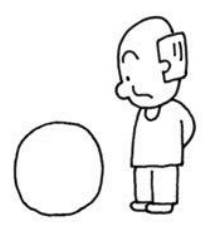 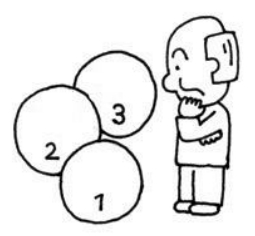 d210	Выполнение отдельных задач
d2100	Выполнение простой задачи
d2101	Выполнение сложной задачи
d2102	Выполнение отдельных задач самостоятельно
d2103	Выполнение отдельных задач в группе
d210
d220 d2200 d2201 d2202
Выполнение многоплановых задач Выполнение многоплановых задач Завершение многоплановых задач
Выполнение многоплановых задач самостоятельно
d220
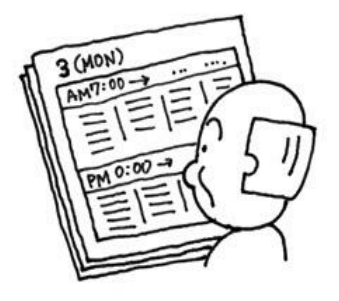 Выполнение многоплановых задач в группе Выполнение повседневного распорядка Организация повседневного распорядка Исполнение повседневного распорядка
d2203
d230 d2301 d2302
d240
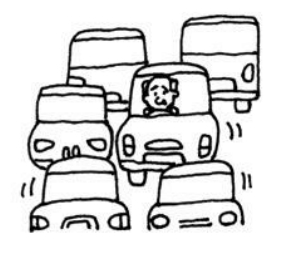 d2303
d240 d2400 d2401
Управление уровнем собственной активности Преодоление стресса и других психологических нагрузок Ответственность
Преодоление стресса
d230
www.icfillustration.com
www.who.int/classifications/icf
d2402
Преодоление кризисных ситуаций
d3
Восприятие сообщений при общении
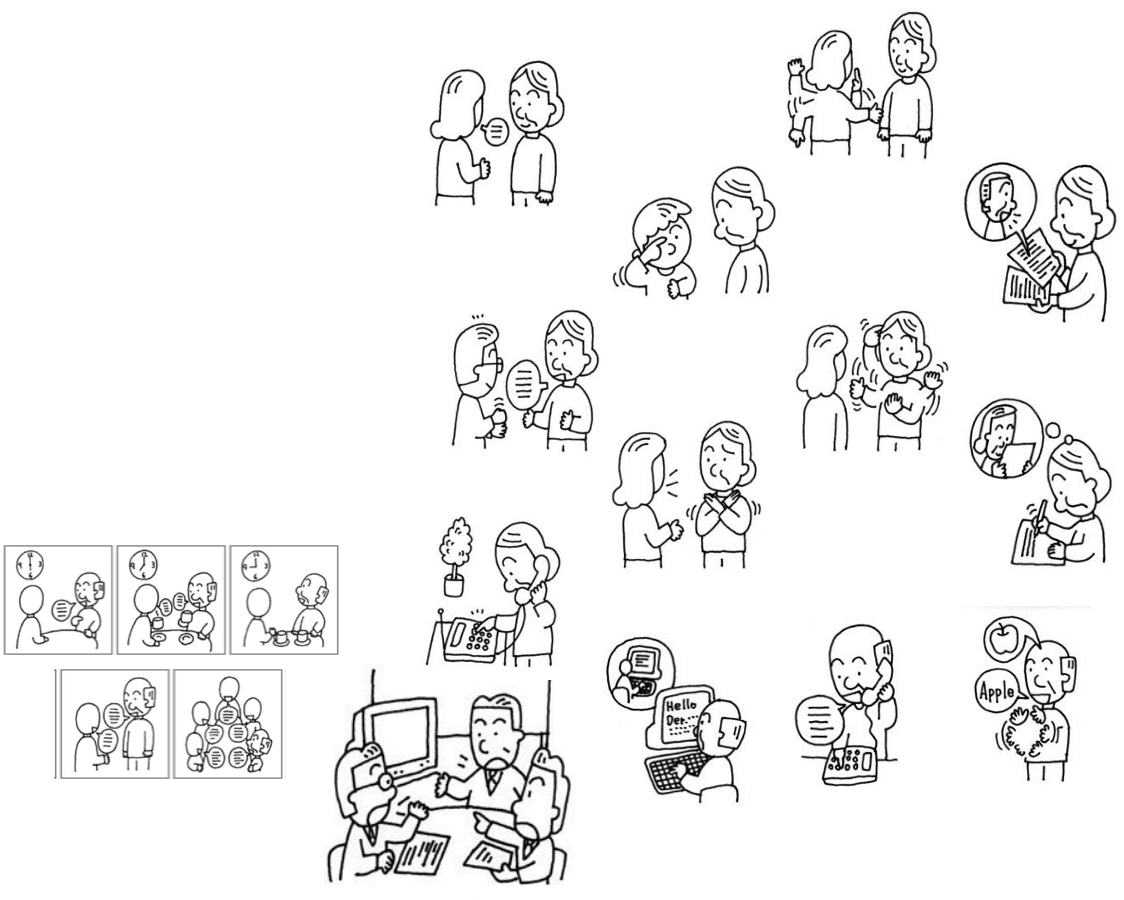 Раздел 3 Общение
d310	Восприятие устных сообщений при общении
d315	Восприятие сообщений при невербальном способе общения
d3150	Восприятие жестов и телодвижений при общении
d3151	Восприятие общеизвестных знаков и символов при общении
d320
d3152	Восприятие рисунков и фотографий при общении
d320	Восприятие сообщений на языке формальных символов при общении
d325	Восприятие письменных сообщений при общении
Общение - составление и изложение сообщений
d330	Речь
d335	Составление и изложение сообщений в невербальной форме
d3350	Составление и изложение сообщений посредством языка тела
d3351	Составление и изложение сообщений посредством знаков и символов
d3352	Составление и изложение сообщений посредством рисования и фотографии
d310
d315
d325
d340
d345
Составление и изложение сообщений на языке формальных символов Письменные сообщения
Разговор и общение с использованием средств связи и техник общения
d330
d340
d350	Разговор
d3500	Начало разговора
d3501	Поддержание разговора
d3502	Завершение разговора
d350
d345
d335
d3503	Разговор с одним человеком
d3504	Разговор с множеством людей
d355	Дискуссия
d3550	Дискуссия с одним человеком
d3551	Дискуссия с множеством людей
d360
d3551
d3550
d3602
d3601
www.icfillustration.com
www.who.int/classifications/icf
d360	Использование средств связи и техники общения
d3600	Использование телекоммуникационных устройств
d3601	Использование пишущих машин
d3602	Использование техник общения
d3601
d355
d4	Раздел 4 Мобильность
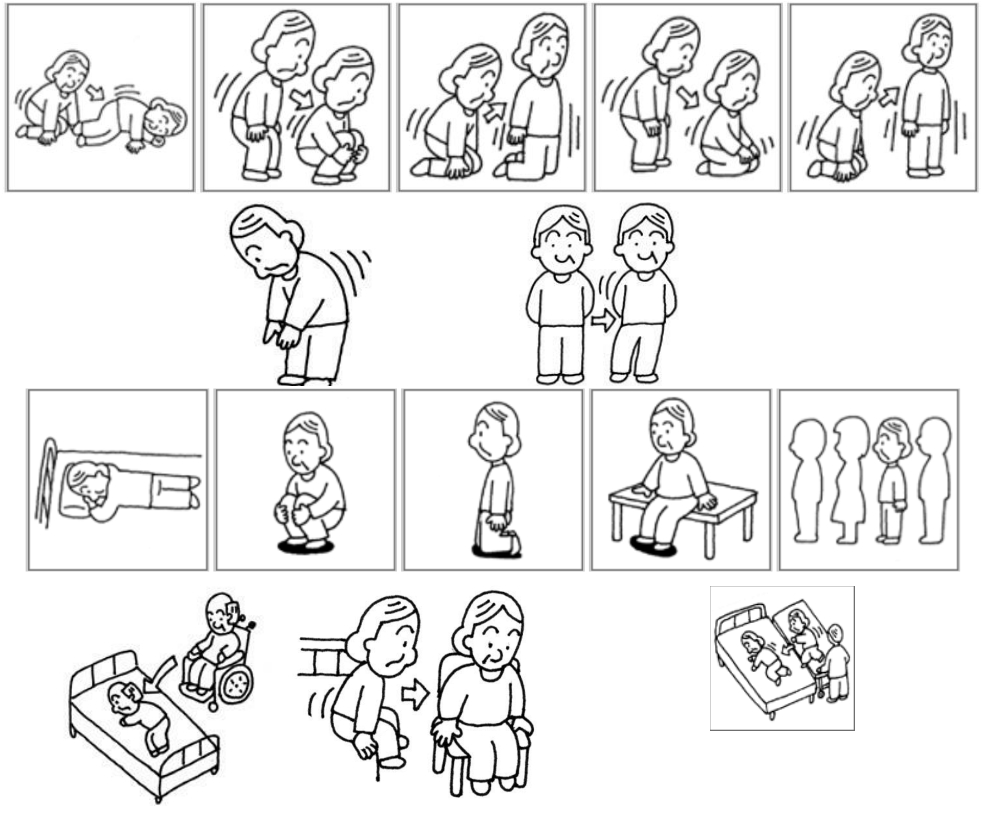 Изменение и поддержание положения тела
d410	Изменение позы тела	d4100
d4104
d4100   Изменение позы при положении лежа
d4101   Изменение позы при положении на корточках d4102   Изменение позы при положении на коленях d4103   Изменение позы при положении сидя
d4102
d4103
d4101
d4104   Изменение позы при положении стоя d4105   Наклон
d4106   Перемещение центра тяжести тела
d415	Поддержание положения тела
d4150   Нахождение в положении лежа
d4151   Нахождение в положении на корточках
d4106





d4152
d4105
d4154
d4152   Нахождение в положении на коленях	d4150
d4153   Нахождение в положении сидя
d4154   Нахождение в положении стоя
d420	Перемещение тела
d4151
d4153
d4200   Перемещение тела в положении сидя d4201   Перемещение тела в положении лежа
d4201
www.icfillustration.com
d420	d4200	www.who.int/classifications/icf
d4
Раздел 4 Мобильность
www.icfillustration.com
www.who.int/classifications/icf
Перенос, перемещение и манипулирование объектами
d430	Поднятие и перенос объектов
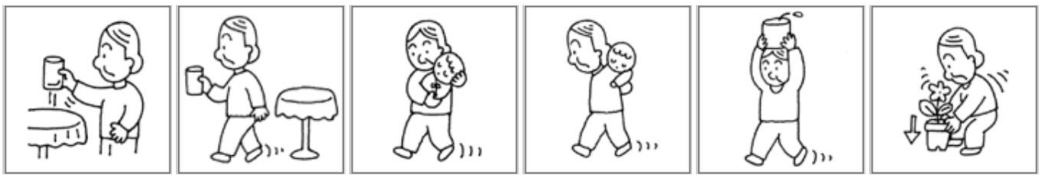 d4300	Поднятие
d4301	Перенос кистями рук
d4302	Перенос руками
d4303	Перенос на плечах, бедрах и спине
d4304	Перенос на голове
d4303
d4304
d4305
d4301
d4302
d4305
d435 d4350 d4351
d4300
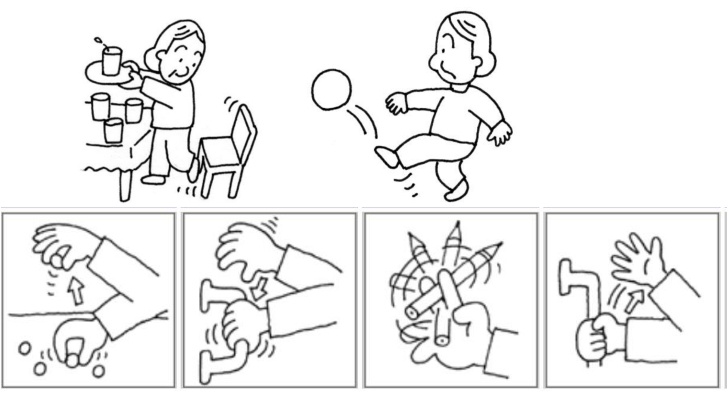 Опускание объектов Перемещение объектов ногами Толкание ногами
Удар ногой
d440	Использование точных движений кисти	d4350	d4351
d4400   Подбирание d4401  Захват
d4402   Манипулирование
d4403   Отпускание
d445	Использование кисти и руки
d4450  Притягивание d4451  Отталкивание d4452  Вытягивание
d4453   Вращение или сгибание кистями или руками d4454   Бросание
d4455  Хватание
d4403







d4454
d4401	d4402







d4451   d4452
d4400







d4450
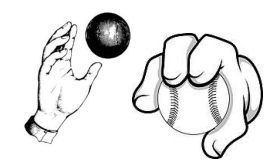 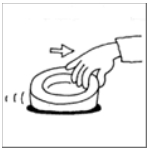 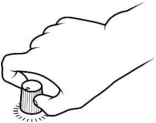 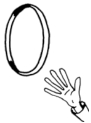 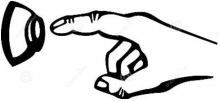 d4453
d4455
d4	Раздел 4 Мобильность
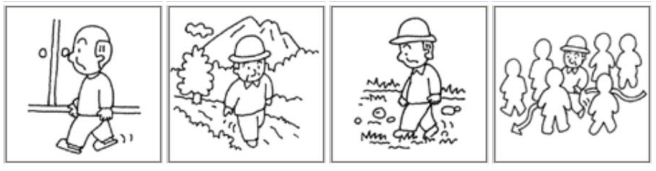 Ходьба и передвижение
d450	Ходьба
d4500	Ходьба на короткие расстояния
d4501	Ходьба на дальние расстояния
d4502	Ходьба по различным поверхностям
d4503	Ходьба вокруг препятствий
d455	Передвижение способами, отличающимися от ходьбы
d4550	Ползанье
d4551	Преодоление препятствий
d4552	Бег
d4502
d4552
d4503

d4553
d4500
d4501
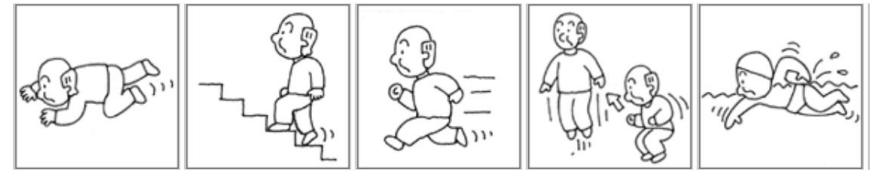 d4553	Прыжки
d4554	Плавание
d460	Передвижение в различных местах
d4600	Передвижение в пределах жилища
d4601	Передвижение в пределах других зданий
d4602	Передвижение вне своего дома и вне других зданий
d465	Передвижение с использованием технических средств
d4550
d4551
d4554

d4602
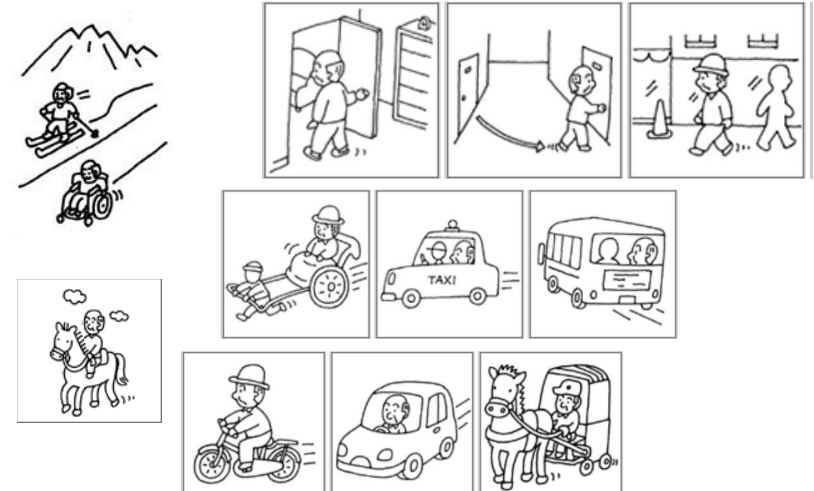 Передвижение с использованием транспорта Использование пассажирского транспорта Использование транспорта, в котором движущей силой является человек
d4600	d4601
d465
d470

d4700
d4702
d4701	Использование частного моторизованного транспорта
d4702	Использование общественного моторизованного транспорта
d4700

d4751
d4701
d475

d4750
Управление транспортом
Управление транспортом, в котором движущей силой является человек
d4751	Управление моторизованным транспортом
d4752	Управление гужевым транспортом
d480
d480	Езда верхом	d4750	d4752
d5 Раздел 5 Самообслуживание
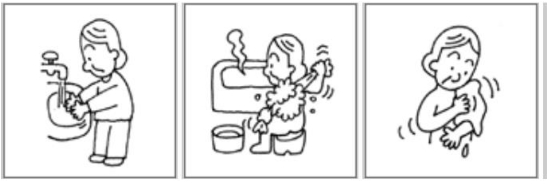 d510	Мытье
d5100	Мытье частей тела
Мытье всего тела Вытирание и сушка Уход за частями тела Уход за кожей
Уход за полостью рта
Уход за волосами
Уход за ногтями на руках
Уход за ногтями на ногах Физиологические отправления Регуляция мочеиспускания Регуляция дефекации
d5101
d5102
d520 d5200 d5201 d5202 d5203 d5204
d530 d5300 d5301
d5100












d5201
d5101












d5202
d5102












d5203
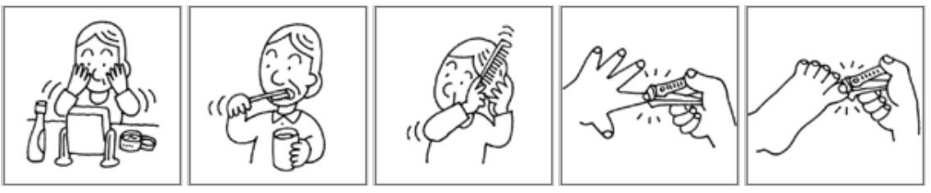 d5204
d5200
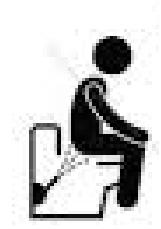 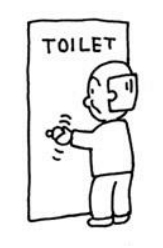 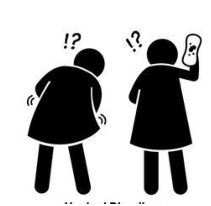 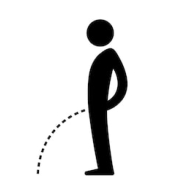 Мероприятия, связанные с менструацией
d5302
d5302
www.icfillustration.com
d5300
d5301
d530
www.who.int/classifications/icf
d5 Раздел 5 Самообслуживание
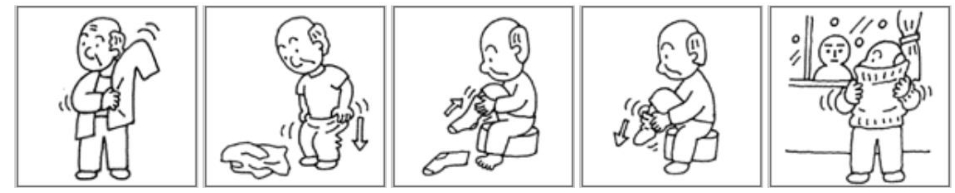 d540	Одевание
d5400	Надевание одежды
d5401	Снятие одежды
Надевание или снятие с нижних конечностей
Снятие с нижних конечностей Выбор соответствующей одежды


Прием пищи


Питье
d5402

d5403
d5404 d550 d560
d5403










d560
d5400
d5401









d550
d5402
d5404
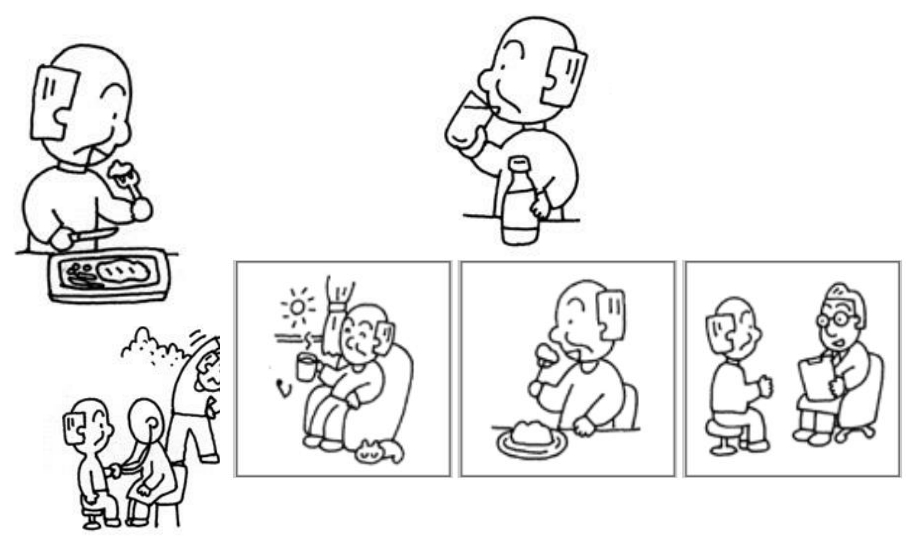 d5700   d5701	d5702
d570	Забота о своем здоровье
d5700	Обеспечение физического комфорта
Соблюдение диеты и здорового образа жизни
d5701
d5702	Поддержание здоровья	www.icfillustration.com
d570	www.who.int/classifications/icf
d6   Раздел 6 Бытовая жизнь
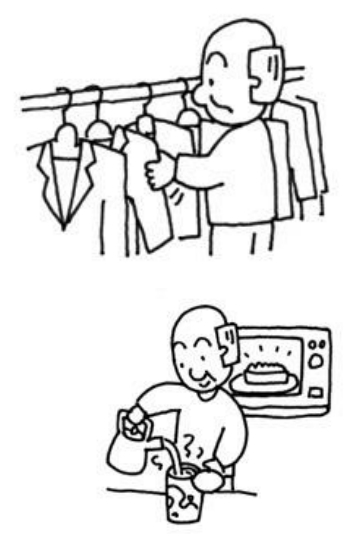 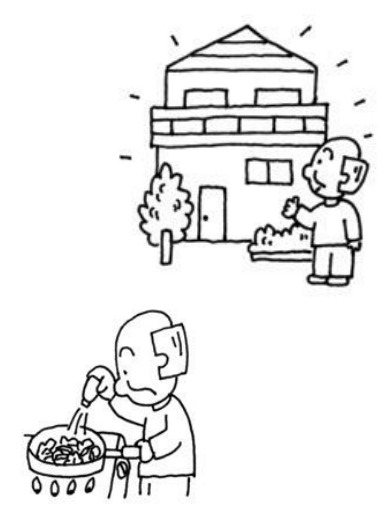 Приобретение предметов первой
необходимости
d610	Приобретение жилья
d6100  Покупка жилья
d6101  Аренда жилья
d6102  Благоустройство жилья
d620	Приобретение товаров и услуг
d6200  Осуществление покупок
Обеспечение повседневными
d6201  потребностями
Ведение домашнего хозяйства
d630	Приготовление пищи
d6300  Приготовление простых блюд
d6301  Приготовление сложных блюд
d640	Выполнение работы по дому
d6400  Стирка и сушка белья и одежды d6401  Уборка на кухне и мытье посуды d6402  Уборка жилой части
d6403  Использование бытовой техники
d620














d6300
d610
d6301
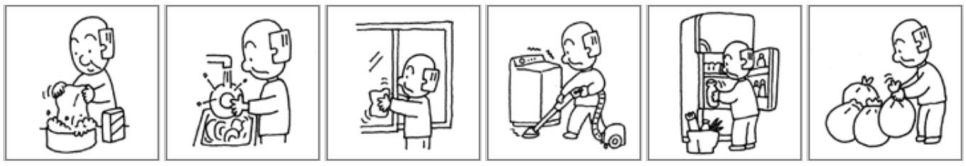 Хранение предметов повседневного пользования
d6404
d6403
d6402
d6404
d6405
d6400
d6401
d6405  Удаление мусора
d6   Раздел 6 Бытовая жизнь
Забота о домашнем имуществе и помощь другим
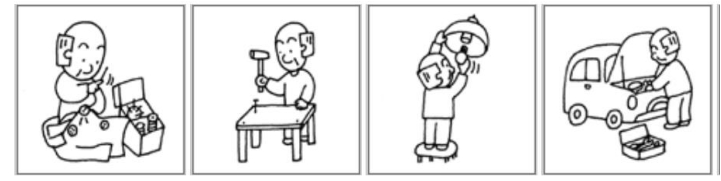 d650	Забота о домашнем имуществе
d6500	Пошив и ремонт одежды и обуви
d6501	Поддержание сохранности жилья и обстановки
d6502	Поддержание в рабочем состоянии бытовой техники
d6503	Поддержание в рабочем состоянии транспорта
Поддержание в рабочем состоянии
d6504	вспомогательных средств
d6505	Забота о комнатных и уличных растениях
d6506	Забота о животных


d660	Помощь другим
d6600	Помощь другим в самообслуживании
d6601	Помощь другим при движении
d6602	Помощь другим в общении
d6500









d6504
d6501









d6505
d6503
d6502









d6506
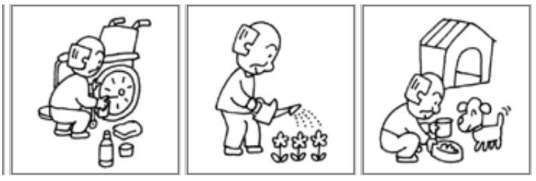 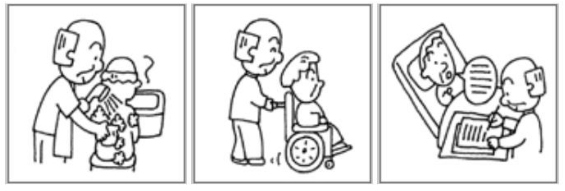 Помощь другим в осуществлении межличностных отношений
d6600
d6604
d6601
d6605
d6602
d6603
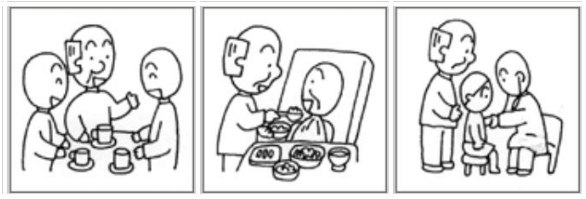 d6604	Помощь другим в питании
d6605	Помощь другим в поддержании здоровья
www.icfillustration.com
www.who.int/classifications/icf
d6603
d7
Раздел 7  Межличностные взаимодействия и отношения

Общие межличностные взаимодействия
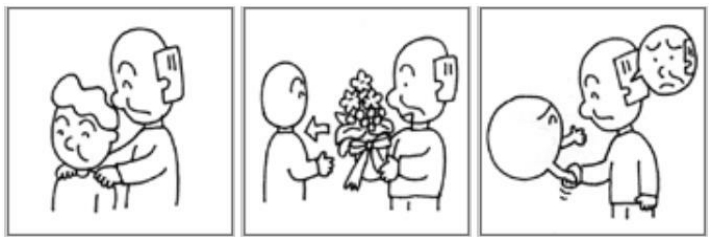 Базисные межличностные взаимодействия
d710
d7100	Уважение и сердечность в отношениях
d7101 d7102 d7103 d7104 d7105

d720

d7200
d7201

d7202
Положительное восприятие отношений Проявление терпимости в отношениях Критика в отношениях
Намеки в отношениях
Физический контакт в отношениях Сложные межличностные взаимодействия
Формирование отношений Завершение отношений Регуляция поведения во время взаимодействий
d7100














d7103
d7102














d7105
d7101














d7104
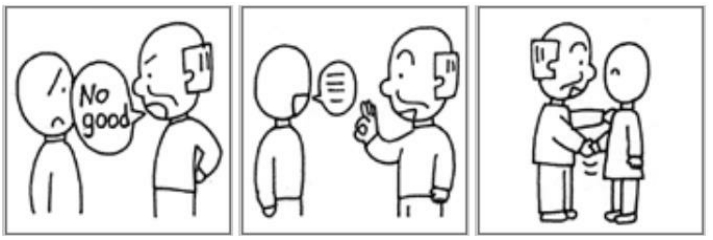 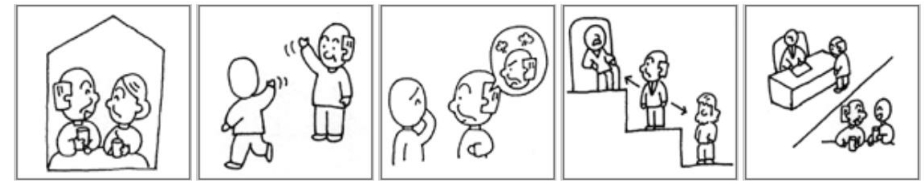 Взаимодействие в соответствии с социальными нормами Соблюдение дистанции
d7203

d7204
d7203	d7204

www.icfillustration.com
www.who.int/classifications/icf
d7202
d7201
d7200
Раздел 7  Межличностные взаимодействия и отношения
Специфические межличностные отношения
d7
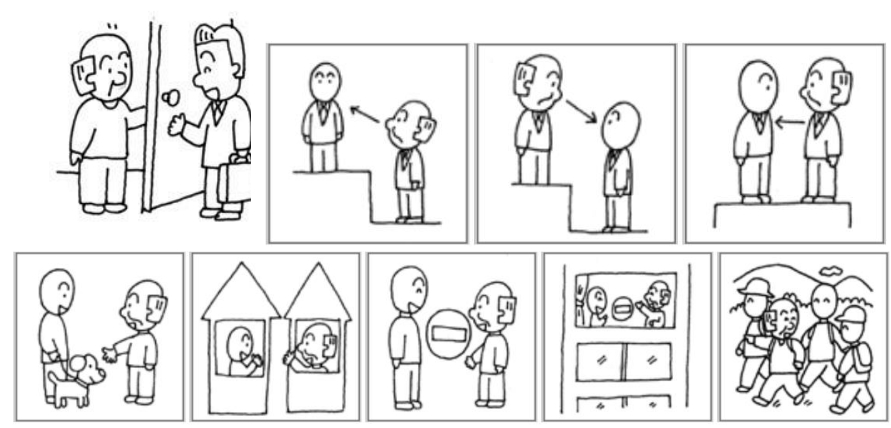 d730	Отношения с незнакомыми людьми
d740	Формальные отношения
Отношения с людьми, обладающими властью и авторитетом
d7400
d7401   Отношения с подчиненными
d7401
Отношения с равными по положению индивидами
Неформальные социальные отношения
d7400
d7402
d7402

d750
d730
d7500   Неформальные отношения с друзьями d7501   Неформальные отношения с согражданами d7502   Неформальные отношения со знакомыми d7503   Неформальные отношения с соседями
Неформальные отношения с равными
d7504
индивидами
d760	Семейные отношения
d7600   Отношения родители - дети d7601   Отношения дети-родители
d7502
d7503
d7504
d7500
d7501
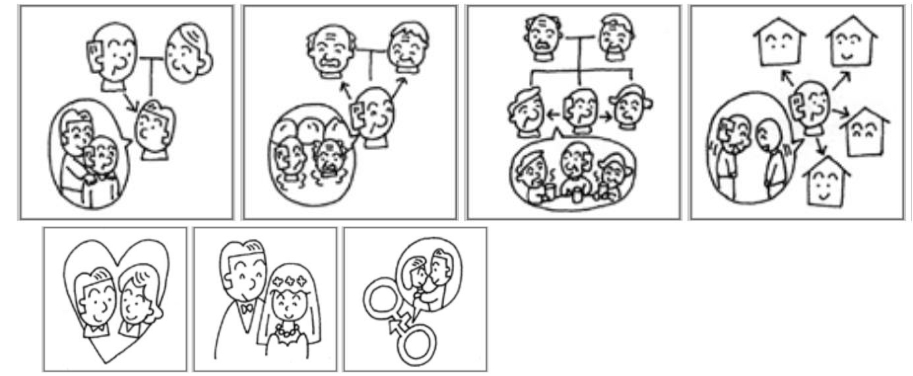 d7602   Отношения детей в семье
d7603   Отношения с дальними родственниками
d770	Интимные отношения
d7700   Романтичные отношения
d7701   Супружеские отношения
d7601
d7600
d7603


www.icfillustration.com
d7602
d7702   Сексуальные отношения	d7700	d7701	d7702	www.who.int/classifications/icf
d8 Раздел 8  Главные сферы жизни
Образование

d810
d830
d825
d820
d815
d810 d815 d820 d825 d830
Неформальное образование Дошкольное образование Школьное образование Профессиональное обучение Высшее образование
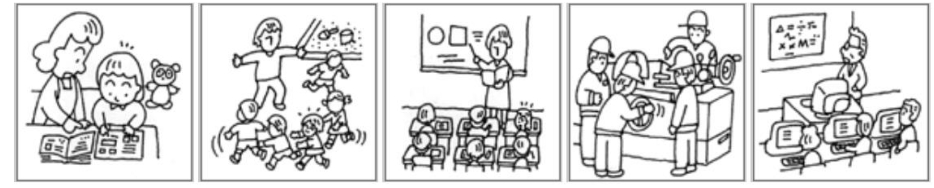 Работа и занятость
d840	Ученичество (подготовка к профессиональной деятельности)
d845	Получение работы, выполнение и прекращение трудовых отношений
d8450 d8451 d8452
d850
Поиск работы
Выполнение трудовых обязанностей Прекращение трудовых отношений Оплачиваемая работа
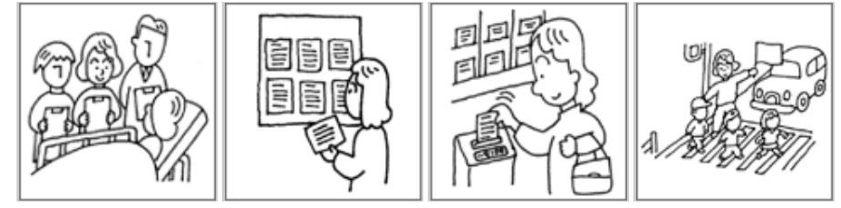 d840
d8500
d8501
Индивидуальная трудовая деятельность
Частичная трудовая занятость
d845
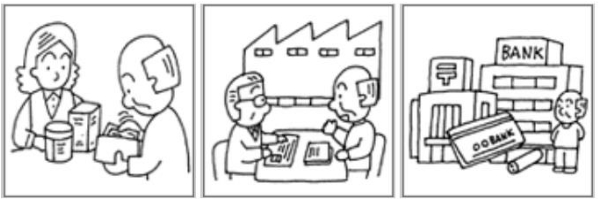 d8502	Полная трудовая занятость
Экономическая жизнь
d860	Базисные экономические отношения
d865	Сложные экономические отношения
d870	Экономическая самостоятельность
d8700   Личные экономические ресурсы
d8701   Общественные экономические фонды
d850	d855








www.icfillustration.com
www.who.int/classifications/icf
d845
d870
d865
d9 Раздел 9 Жизнь в сообществах, общественная и
d9100	d9101
гражданская жизнь
d910	Жизнь в сообществах
d9100   Неформальные объединения d9101   Формальные ассоциации
d9102
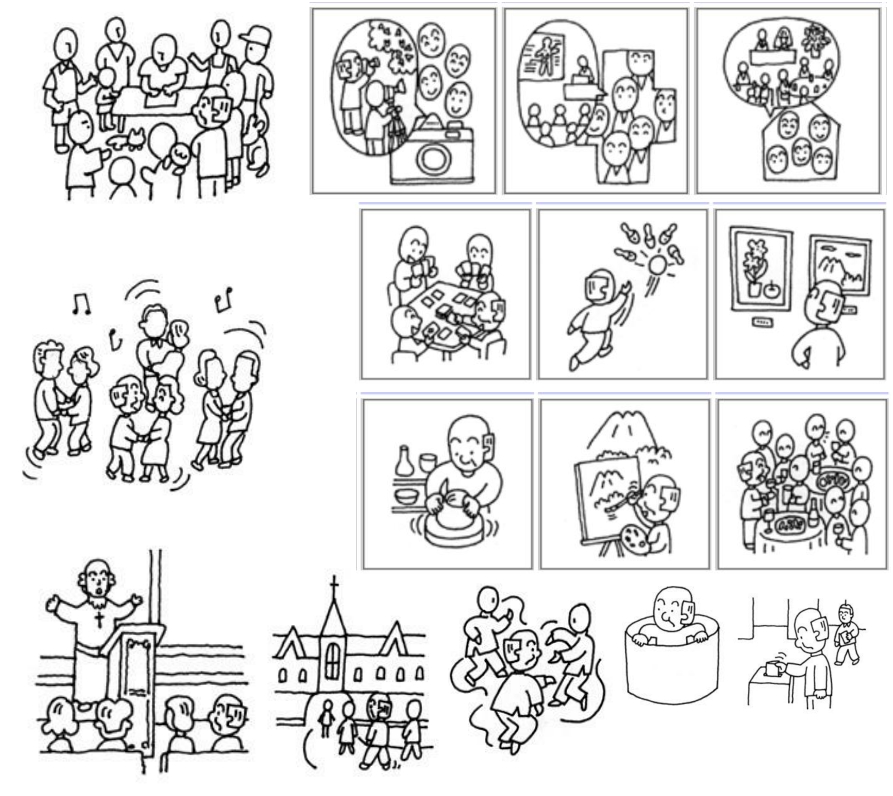 d9102   Церемонии
d920	Отдых и досуг
d9200   Игры
d9200
d910
d9201   Спортивные состязания	d9201  d9202
d9202   Искусство и культура d9203   Рукоделие
d9203
d9204   Хобби
d9205   Неформальное общение
d930	Религия и духовная практика
d9300   Традиционная религия
d9301   Духовная практика
d920
d9205
d9204
d950
d940
d9301
www.icfillustration.com
www.who.int/classifications/icf
d940
d950
Права человека
Политическая жизнь и гражданство
d930
d9300
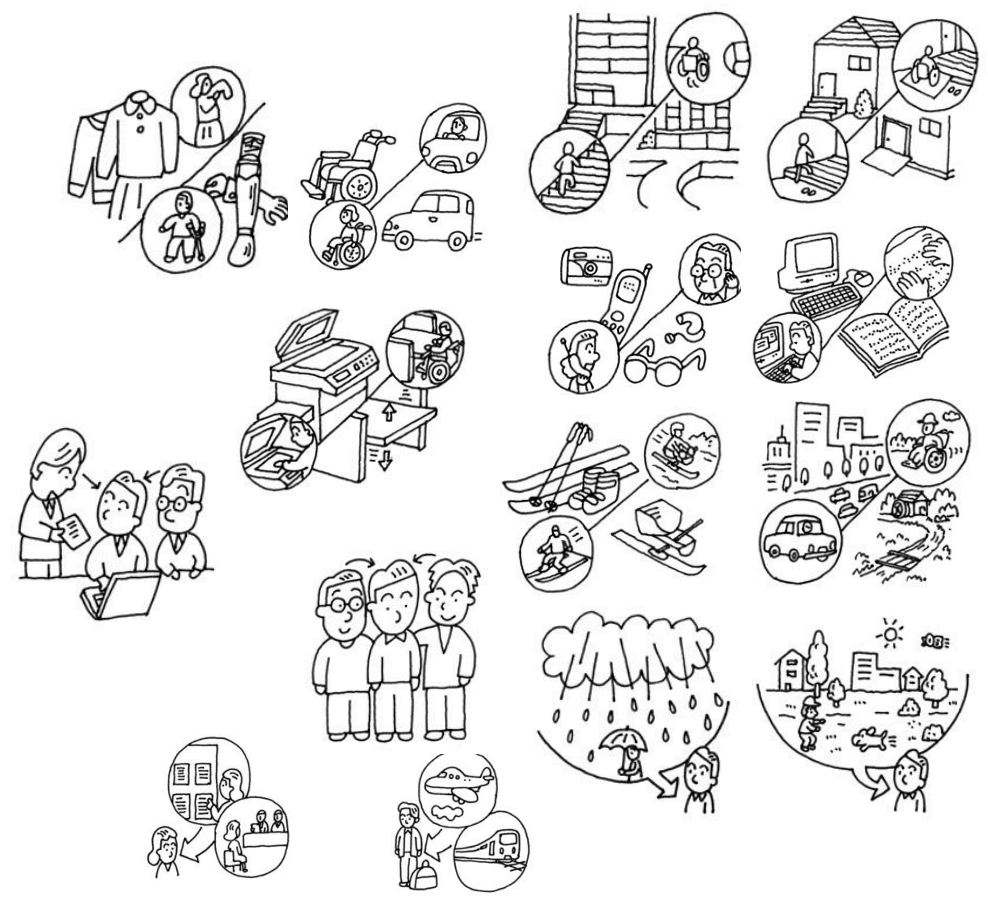 Факторы окружающей среды (e)



e1 продукция и технологии,




e2 природное окружение и изменения окружающей среды, осуществленные человеком,


e3 поддержка и взаимосвязи, e4 установки,


e5 службы, административные системы и политика.
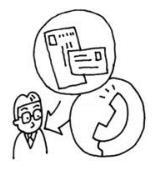 www.icfillustration.com
www.who.int/classifications/icf
Что такое персональные
факторы и как с ними
работать?
Персональные факторы не включены в МКФ и не классифицируются, как другие категории МКФ.


• Это сделано специально, так как по этическим соображениям трудно расценить персональные факторы как нарушения, ограничения, барьеры или пособники реабилитации.
• К персональным факторам пациента относятся: пол, возраст, опыт пациента, сексуальная ориентация, раса, личностные установки, семейные традиции и многое другое.
• Однако следует признавать, что персональные факторы очень важны для пациента и могут влиять на функционирование пациента как положительно, так и отрицательно, а значит они должны упоминаться в реабилитационном диагнозе и с ними проводится реабилитационная работа специалистами МДБ.
• Персональные факторы будут относится к разделу, кодирующемуся
буквами «pf».
Как на практике выгладит
использование МКФ?
Пример работы мультидисциплинарной бригады с МКФ

Реабилитационный диагноз:
•   Гемипарез,
•   Нарушение глубокой чувствительности,
•   Дизартрия,
•   Дисфагия,
•   Трудности в общении с родственниками,
•   Трудности про ходьбе,
•   Синдром не использования руки,
•   Мотивация пациента – уход за внуками
•   Среда – является барьером,
•   Родственники формируют гиперопеку,
•   У пациента есть патологическая установка – болеть и умереть от инсульта, как его дедушка,
Физический терапевт
•	Ходьба
•	Толерантность к
нагрузке,
•	Сила мышц,
•	Координация
Мед.сестра:
•	Уход за пациентом, ,
•	Создание
комфортной среды,
•	Контроль лекарств.
Эрготерапевт:

•	Бытовые навыки,
•	Мотивация,
•	Восстановление руки,
•	Работа со средой


Психолог:
•	Стресс,
•	Родственник,
•	Конфликты,
•	депрессия
Логопед

•   Речь,
•   Глотания

Врач-реабилитолог:
•	Диагноз,
•	Медицинская
документация,
•	Лекарственная
терапия
•	Симптомы болезни
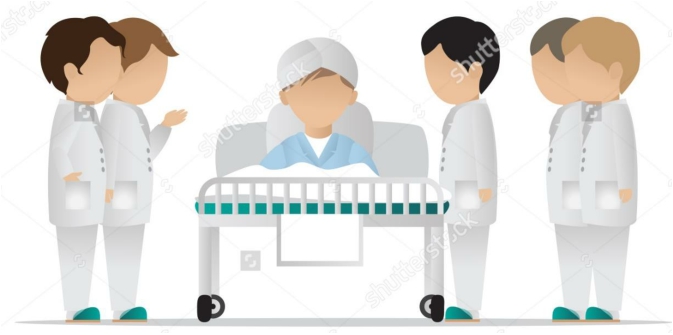 •   Имеется умеренный стресс,
•   Имеется тревога
Пациент
•   Пациенту следует выдавать лекарства, так как
он сам не контролирует,
•   Нуждается в помощи при надевании
рубашки.
Цель учитывает: работа с силой мышц, нормальная коммуникация, использование руки, ходьба, полное самообслуживание, регулярный прием лекарств и восстановление активности повседневной жизни.
!
Цель: пациент через 3 месяца может самостоятельно забирать внука из садика и играть с ним дома 3 часа.
Какие и в каком количестве следует использовать
документы для применения МКФ?
Инструменты для работы с МКФ:




• Форма реабилитационного диагноза.

• Форма разработанная на основании 2-го уровня детализации МКФ.

• Программа для работы с реабилитационным диагнозом «ICF-
reader»
• «ICF-based Documentation Form» (icf-core-sets.org).

• Использование опросника ВОЗ «ICF Checklist».

• Шкала оценки инвалидности ВОЗ 2.0 (ВОЗШОИ 2.0, или
оригинальная аббревиатура: WHODAS 2.0)
• «ICF-browser» (только поиск)
Простая форма для работы с МКФ на основе рекомендаций ВОЗ
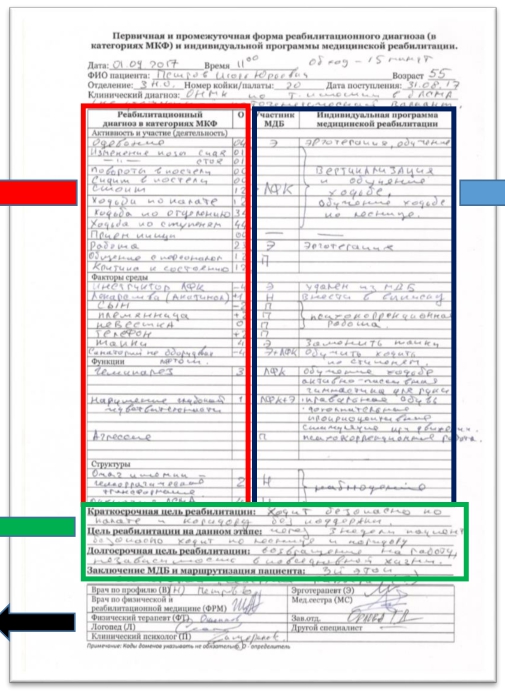 Индивидуальная
программа медицинской реабилитации








Имеется связь доменов МКФ
(проблем пациента) и
реабилитационных
Реабилитационный
диагноз в категориях
МКФ без кодов
сформулированный
своими словами
интервенций
Цели реабилитации,
Заключение о
маршрутизации,



Подписи все участников МДБ
Шмонин А.А. и соавт. Вестник восстановительной медицины. № 2 (78) 2017. C.16-22.
Шмонин А.А. и соавт. Регионарное кровообращение и микроциркуляция, 2017. №2(62) Том. 16. С.17-24. Мельникова Е.В. И соавт. Вестник Восстановительной медицины, № 6 (82) 2017.
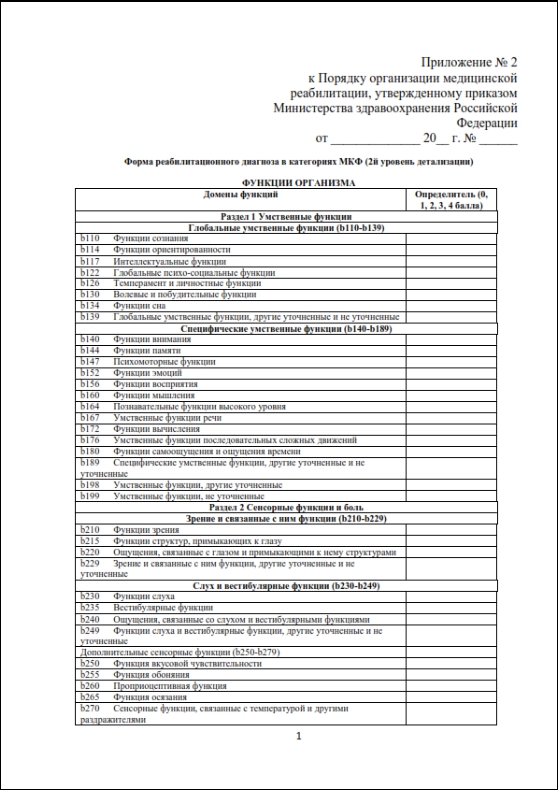 Двухуровневая форма МКФ











































Сайт СРР: https://rehabrus.ru/materialyi/poryadok-organizaczii-mediczinskoj-reabilitaczii-1705.html
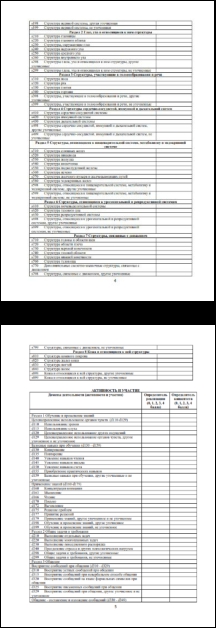 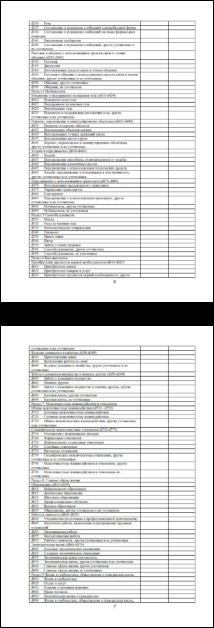 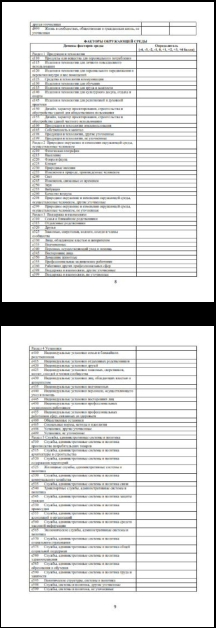 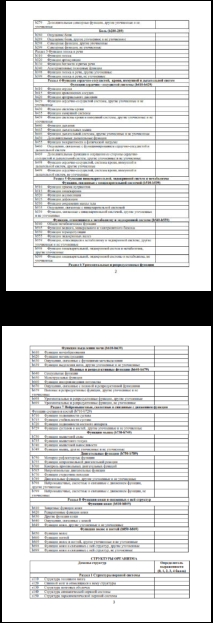 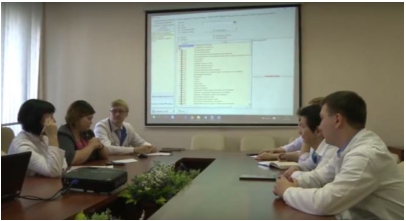 Программа для работы с реабилитационным диагнозом «ICF-reader»
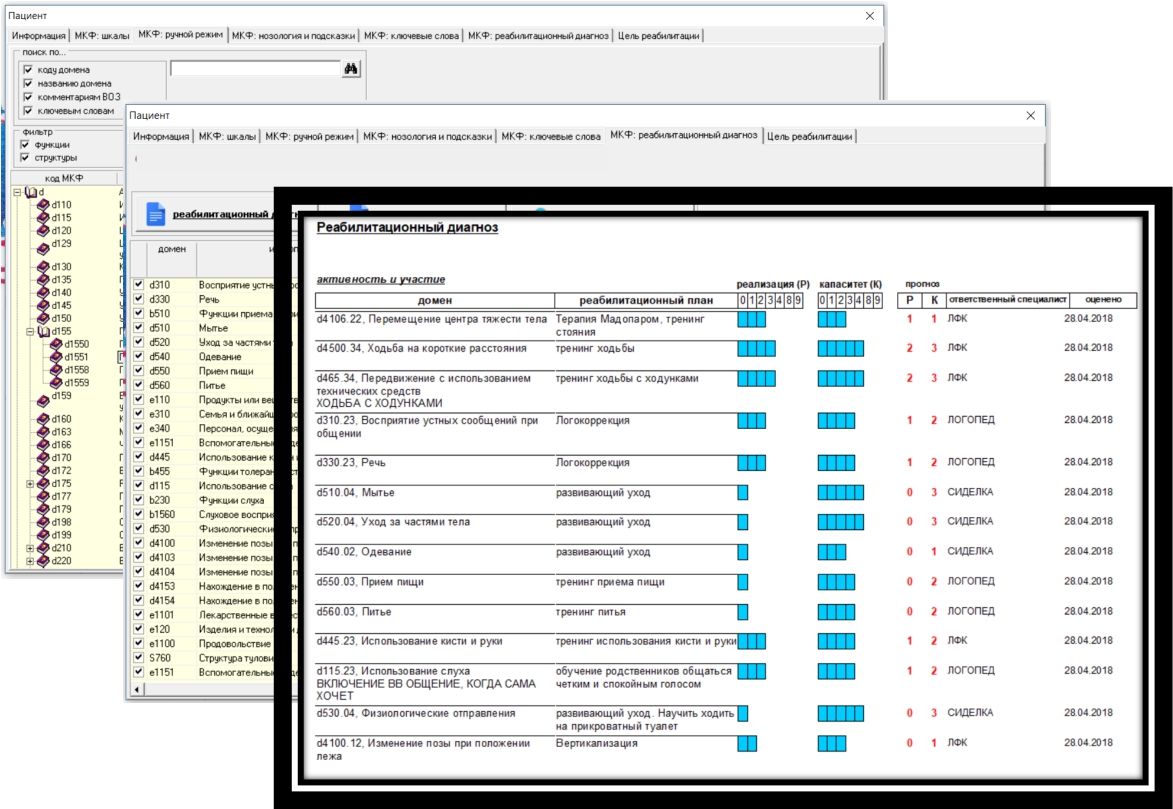 Что делает?
•   Использует дерево МКФ
для поиска доменов,
•   Подсказки для специалистов на основе компетенций,
•   Перевод шкал в домены
по МКФ,
•   Помощь в составлении прогноза и реабилитационного плана,
•   Использование ключевых слов для лучшего понимания смысла доменов.
Форма реабилитационного диагноза и плана реабилитации в программе «ICF-reader»











Реабилитационный
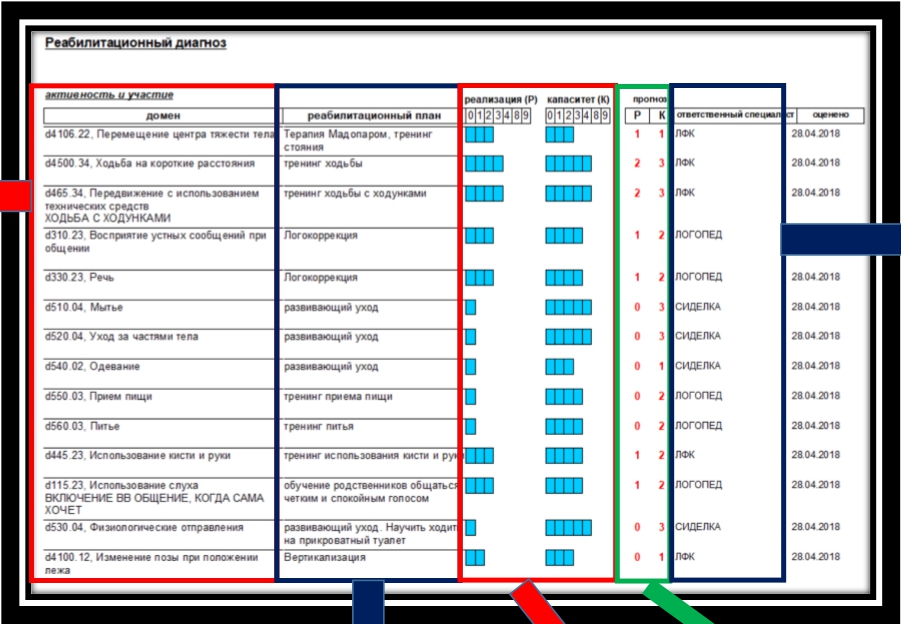 диагноз по МКФ с кодами и оценкой
Специалист,
ответственный за
домен
•	Цель на 7 дней,
•	Цель на этап реабилитации,
•	Глобальная цель.

Внизу формы все
подписываются
Прогноз – то, чего пациент должен
достичь к концу курса
реабилитации
Реабилитационный план

Каждый домен МКФ связан со
специалистом и технологией
реабилитации
График (оценка а
реабилитационном
диагнозе)
МКФ это шкала? У меня нет сил и времени оценить
все по этой шкале.




МКФ – не шкала!



МКФ – стратегический инструмент позволяющий
проводить комплексную реабилитационную
диагностику для управления реабилитационной
мультидисциплинарной бригадой.



Не нужно оценивать все. Следует оценить только
то, что актуально для реабилитации сегодня.
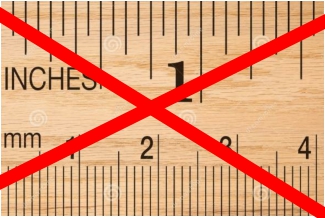 ИЗМЕРЕНИЕ
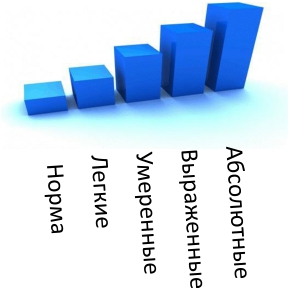 ! МКФ
0	1	2	3	4	РАНЖИРОВАНИЕ
МКФ – описательный инструмент, содержащий
ранжирование. МКФ не является шкалой. МКФ не
применяют для оценки пациента вместо шкал.
Откуда мне взять информацию
об оценке в МКФ?

• Использование шкал и опросников
• Инструментальные исследования
• Сбор анамнеза – опрос пациента
• Физикальное обследование пациента










Можно выбрать любой способ оценки
Клинические примеры
Пациент 1. с ОНМК по типу ишемии в б. ЛСМА
функции
ответственый
специалист
цель
2	ЛОР, СУРДОЛОГ
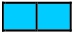 b7302.1, Сила мышц одной стороны тела	физическая терапия	1	ЛФК
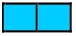 b210.1, Функции зрения	нужны очки	1	ОФТАЛЬМОЛОГ
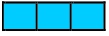 1
b28013.2, Боль в спине
НЕВРОЛОГ
увеличение активности движений и правильное позиционирование снизит боль
b1401.8, Переключение внимания	диагностика	8	ПСИХОЛОГ
b1440.8, Кратковременная память	диагностика	8	ПСИХОЛОГ
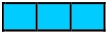 b7201.2, Подвижность таза	1	ЛФК
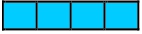 b260.3, Проприоцептивная функция
НАРУШЕНИЕ СУСТАВНО-МЫШЕЧНОГО ЧУВСТВА
2
ПСИХОЛОГ
структуры
домен	реабилитационная технология	0	1	2	3	4	цель	о
2
РЕАБИЛИТОЛОГ
S7600.2, Структура позвоночника
УСТАНОВЛЕНА КОНСТРУКЦИЯ ДЛЯ ФИКСАЦИИ ПОЗВОНОЧНИКА
Случай из базы в программе «ICF-reader»
активность и участие	реализация (Р)   капаситет (К)	ц е л ь
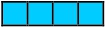 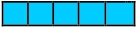 d450.34, Ходьба	Тренинг обучения ходьбе	0	0   ЛФК
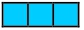 0	0   ЛФК
Тренинг обучения ходьбе
d4200.02, Перемещение тела в положении сидя
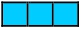 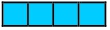 d4154.23, Нахождение в положении стоя	Тренинг обучения ходьбе	0	0   ЛФК
d4153.00, Нахождение в положении сидя	Тренинг обучения ходьбе	0	0   ЛФК
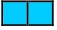 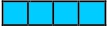 1	3   ЛОГОПЕД
установка слухового аппарата
d310.13, Восприятие устных сообщений при общении
d330.00, Речь	0	0   ЛОГОПЕД
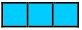 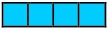 d115.23, Использование слуха	диагностика	2	3   ЭРГОТЕРАПЕВТ
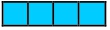 0	2   РОДСТВЕННИКИ
d530.03, Физиологические отправления ПОДГУЗНИКИ
использует подгузники и прикроватный туалет
контекстуальные факторы

домен
ответственый специалис
-4 -3 -2 -1  0   1   2   3   4
реабилитационная технология
цель
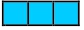 e310.-2, Семья и ближайшие родственники ЖЕНА
4
ПСИХОЛОГ
выяснить мотивацияю жены в отношении гиперопеки
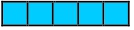 4
e410.-4, Индивидуальные установки семьи и
ближайших родственников ЖЕНА
ПСИХОЛОГ
работать с установкой на гиперопеку
4
e1150.0, Основные изделия и технологии для
личного повседневного использования ОЧКИ
принети
РОДСТВЕННИКИ
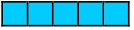 e1151.-4, Вспомогательные изделия и технологии для личного повседневного пользования
0
РОДСТВЕННИКИ
убрать
ПОДГУЗНИКИ	Случай из базы в программе «ICF-reader»
Краткосрочная цель реабилитации (на 7 дней): ходит по палате безопасно с поддержкой.



Цель реабилитации на данном этапе: Пациент безопасно ходит по отделению без поддержки




Долгосрочная цель реабилитации: Возвращается на прежнюю работу.



Заключение реабилитационной команды о маршрутизации пациента в процессе реабилитации: пациенту потребуется реабилитация на третьем этапе – санаторная.










Случай из базы в программе «ICF-reader»
Где и как учиться правильно
использовать МКФ?
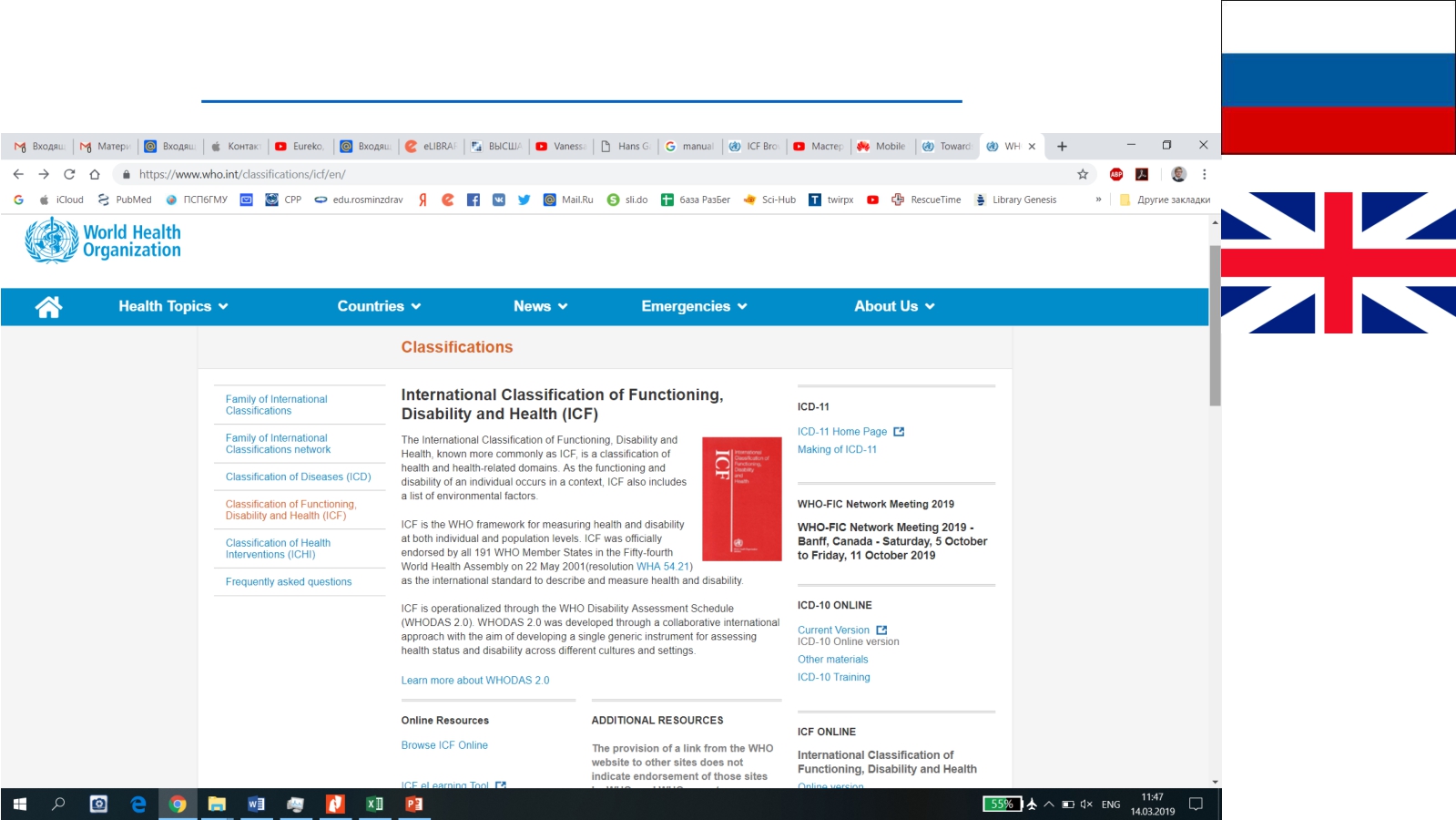 Инструкции и разъяснения на сайте ВОЗ: http://www.who.int/classifications/icf/en/
Английский
язык
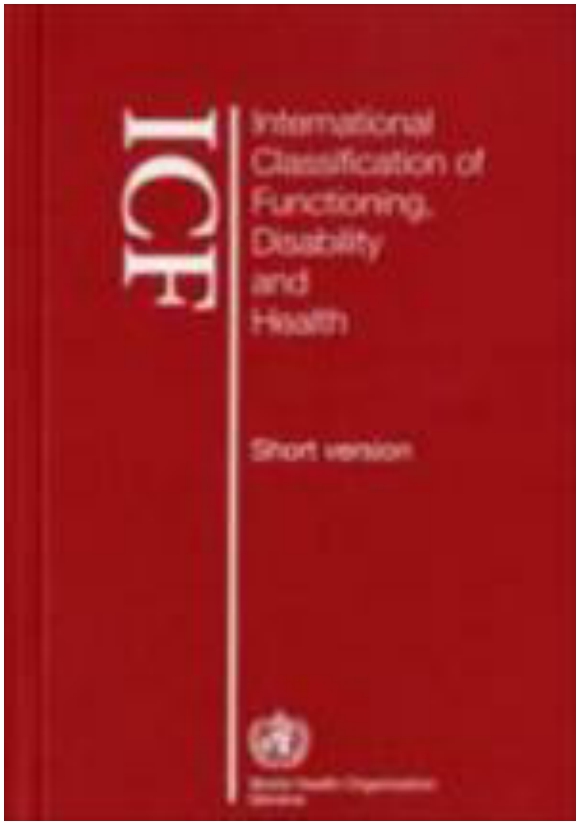 Как Читать «Красную книгу МКФ:
- Читать полную версию, а не
сокращенную,
- Читать от начала до конца, в том
числе приложение,
- В 4 уровне детализации есть комментарии ВОЗ о смысле доменов МКФ.








Русский язык
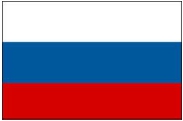 https://convention.enbek.gov.kz/sites/default/files/MKF.pdf	346 страниц
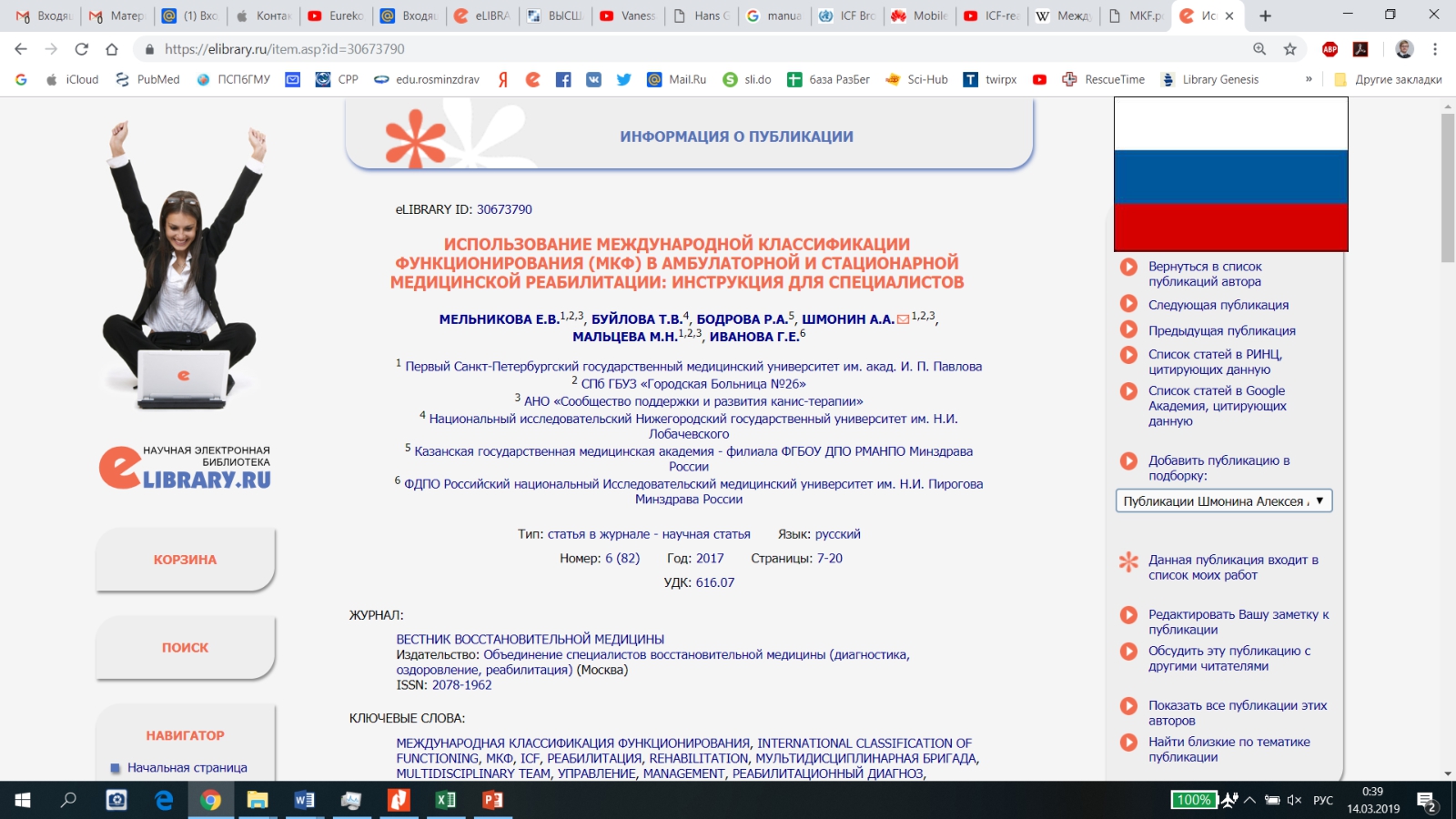 Русский язык
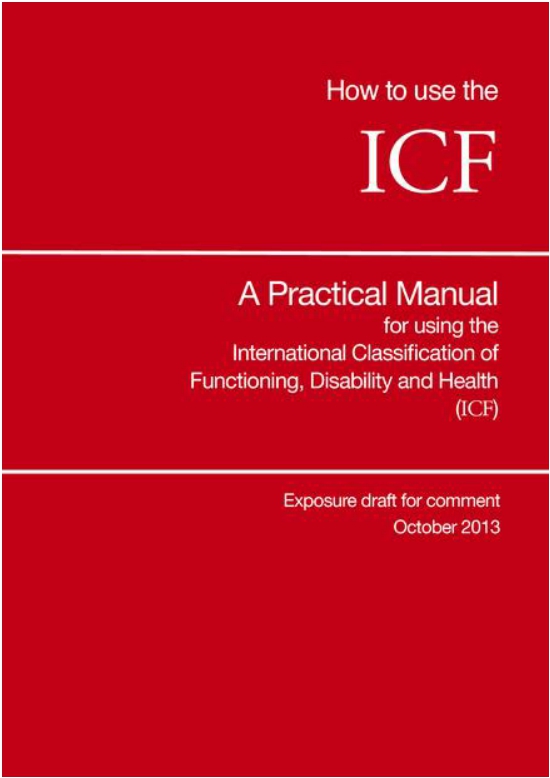 Книга «How to use ICF»
«Как использовать МКФ»












Английский язык












https://www.who.int/classifications/drafticfpracticalmanual.pdf
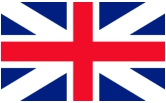 Научно-практический портал https://www.icf-research-branch.org.




















Английский
язык
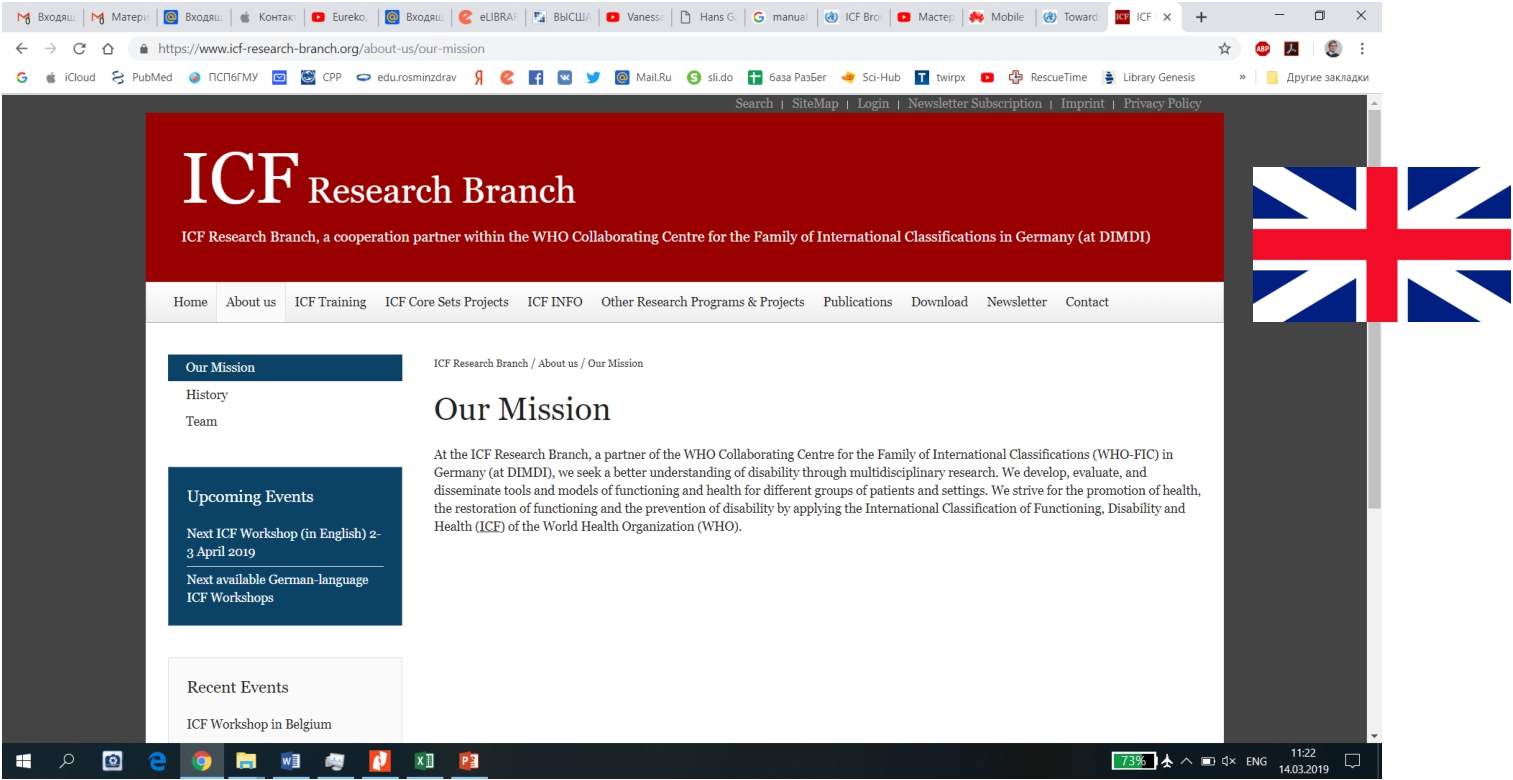 icf-core-sets.org
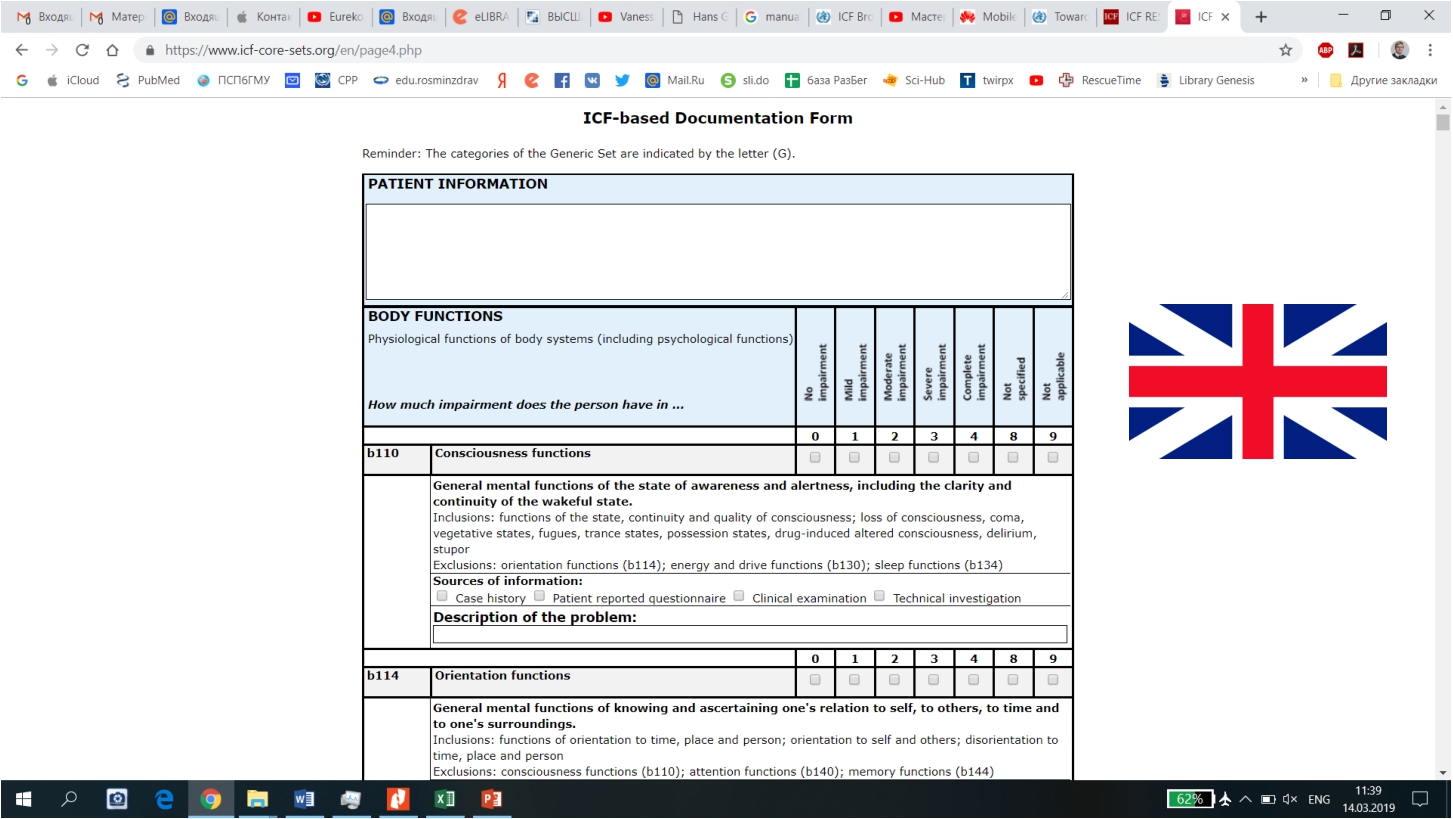 Английский
язык
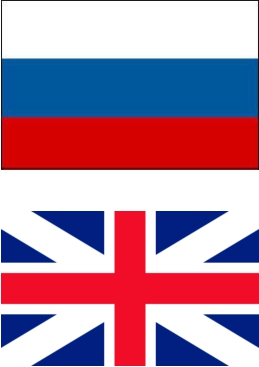 Русский язык


















Английский
язык
Образовательный портал http://icfeducation.org/
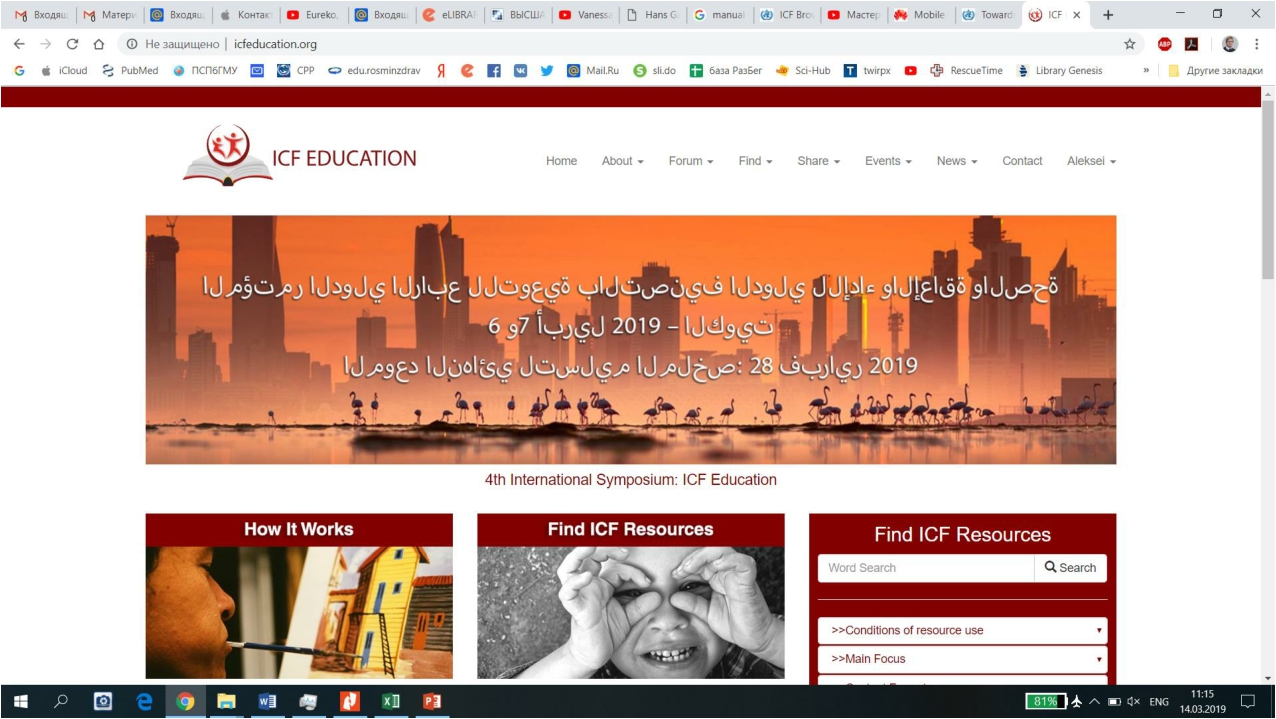 Образовательный портал http://icf.ideaday.de/




























Английский
язык
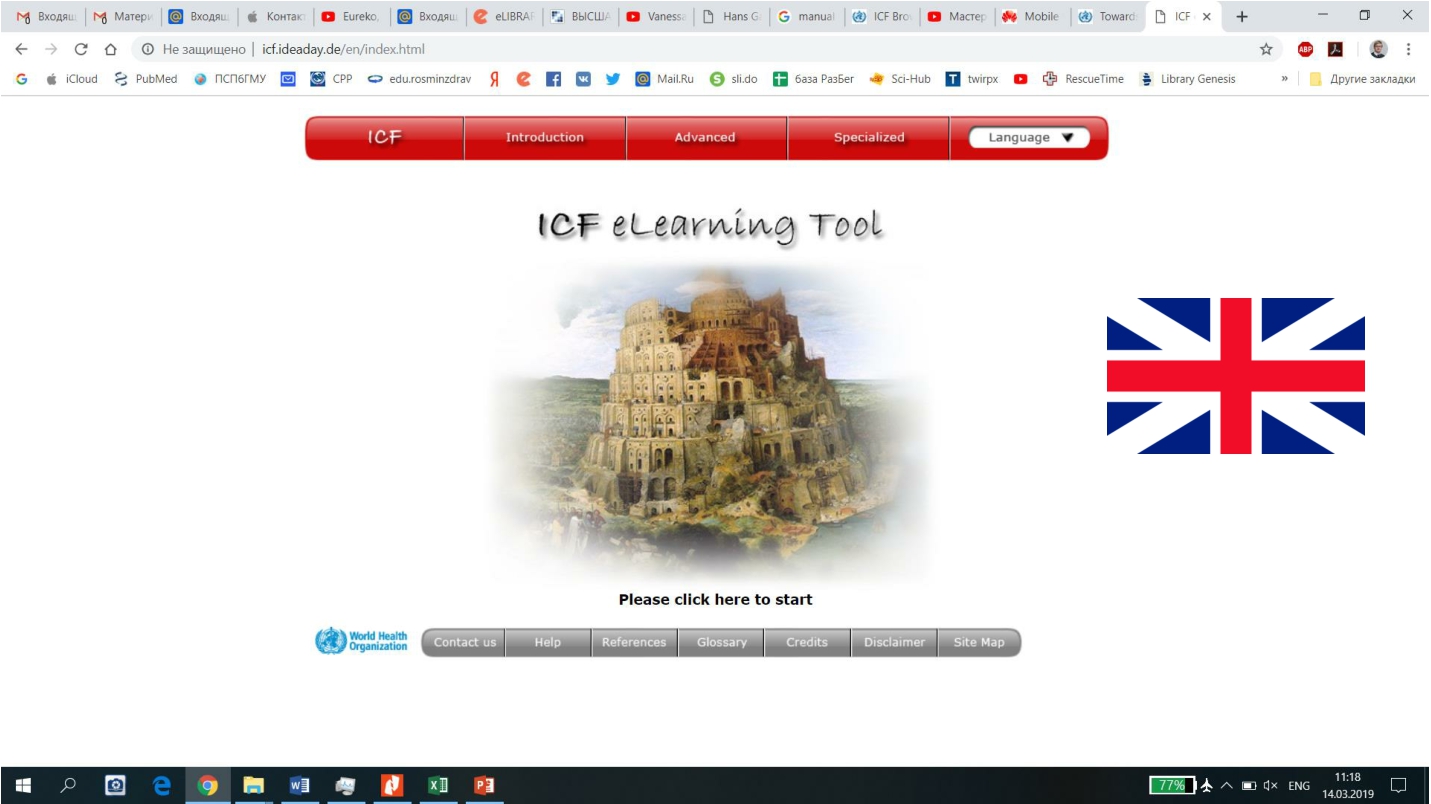 icf-elearning.com
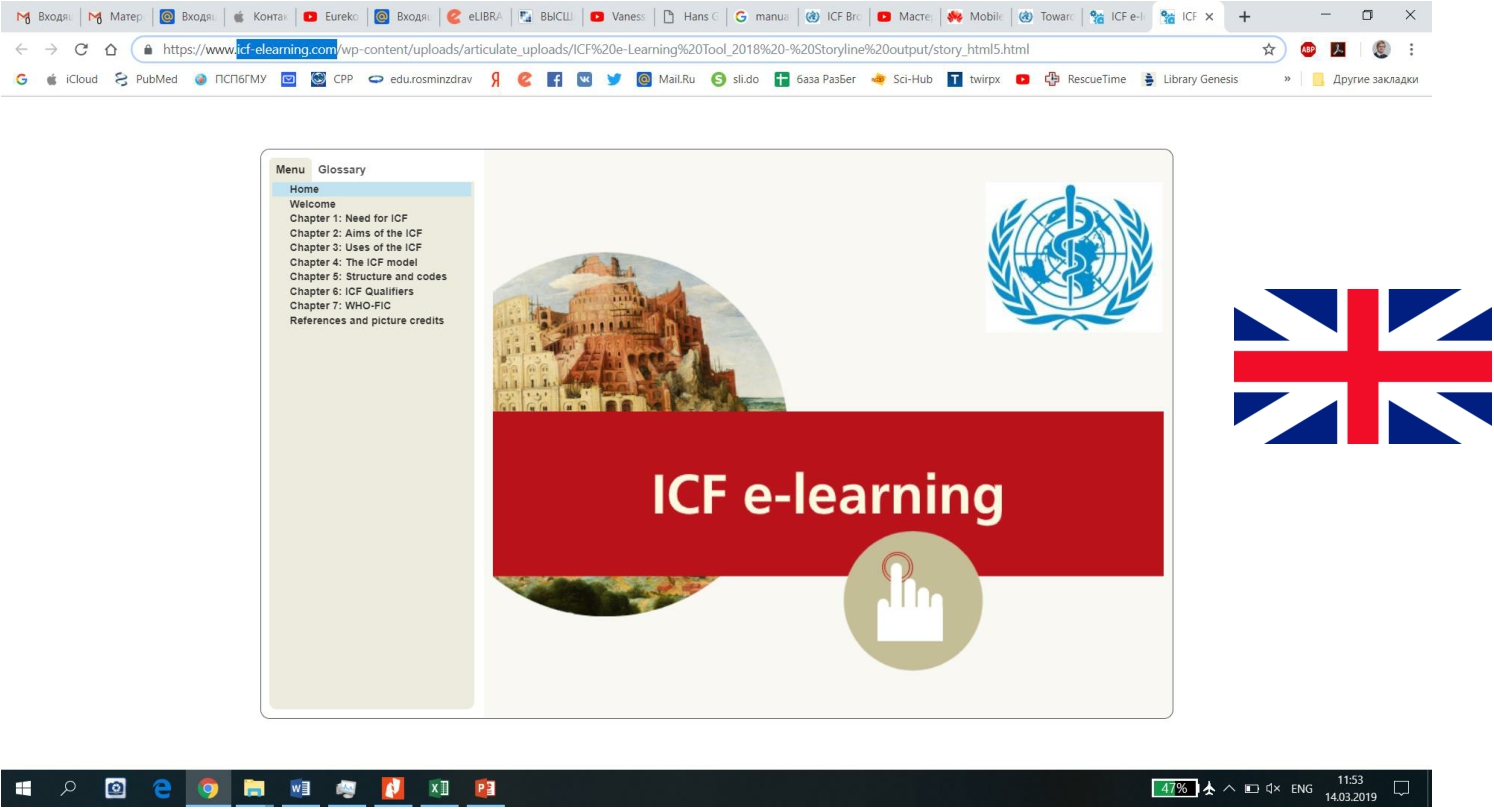 Английский
язык
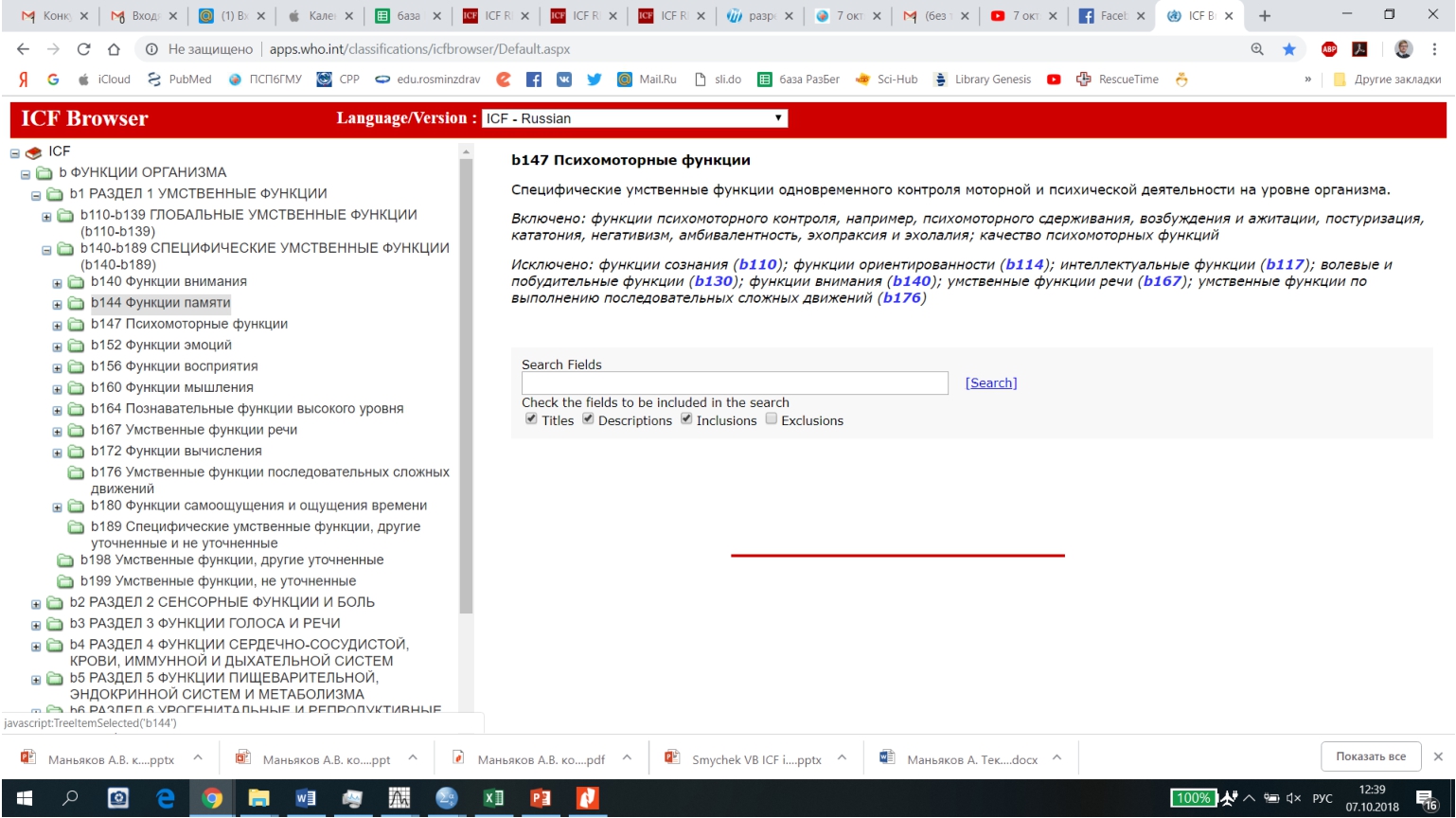 Откройте GooGLE:
• ICF-browser
• МКФ-браузер









http://apps.who.int/classifications/icfbrowser
Учебный видеофильм о работе мультидисциплинарной
реабилитационной бригады с пациентом с инсультом









































Ссылка: https://www.youtube.com/watch?v=sIGUK3W9ejA&feature=youtu.be
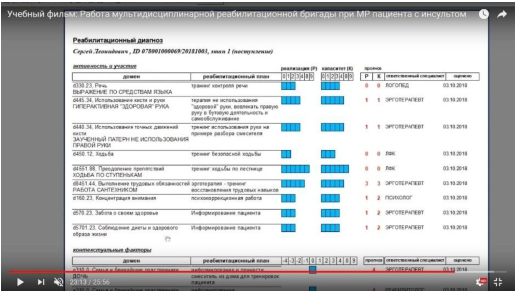 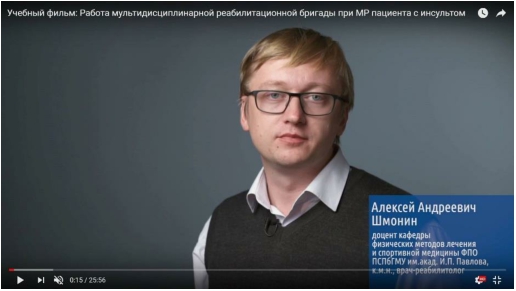 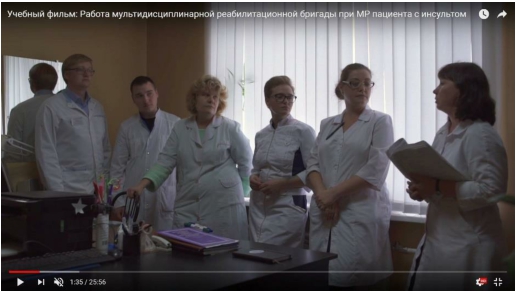 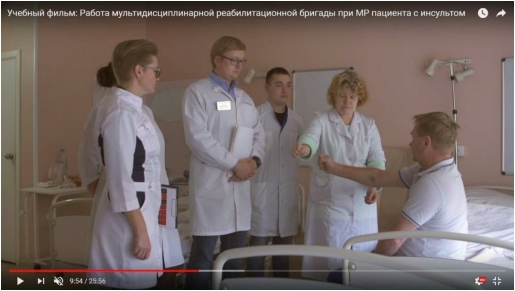 02980-2016 «Практическое применение
международной классификации
функционирования (МКФ)»

Всего: 36 часов.
Заочная часть: 18 часов.
Тип обучения:
• Непрерывное образование
• Традиционное образование

Основа обучения:
• бюджетная
• договорная (стоимость 7 000 руб)
• договорная (за счет средств ФОМС)
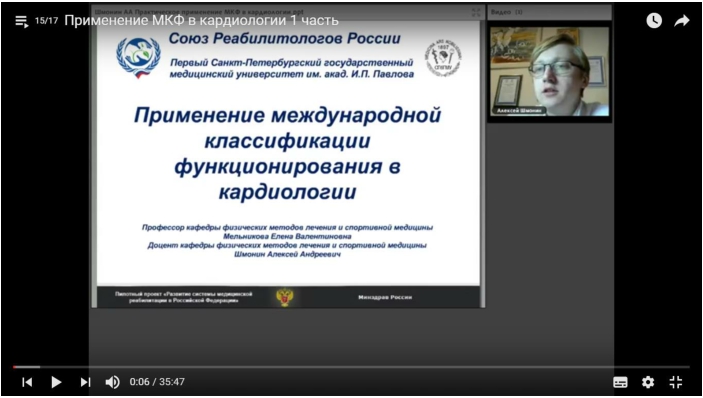 Что должно включать обучение по МКФ?







• Обучение МКФ – это обучение реабилитации.

• Главное использование МКФ – это использование для
реабилитационной диагностики.
• Обучение должно включать решение задач по
использованию МКФ у пациентов,
• Осознать правильное использование МКФ можно
только через использование на практике.
Заключение:



• МКФ позволяет реализовать проблемно-
ориентированный подход,
• Выявление ключевых проблем реабилитации позволяет более целенаправленно и специализировано подходить к процессу реабилитации.
• Реабилитация подразумевает восстановление
деятельности в первую очередь.